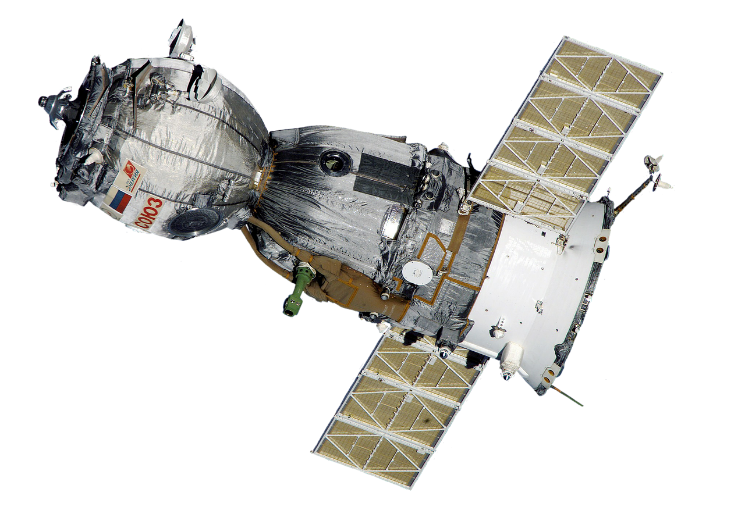 МИНИСТЕРСТВО НАУКИ И ВЫСШЕГО ОБРАЗОВАНИЯ РОССИЙСКОЙ ФЕДЕРАЦИИ
Федеральное государственное бюджетное образовательное учреждение высшего образования 
«Уфимский государственный авиационный технический университет»
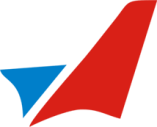 У Г А Т У
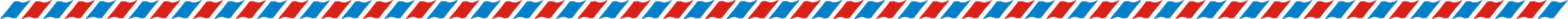 Штурмующие 
Дерзающие 
Творящие
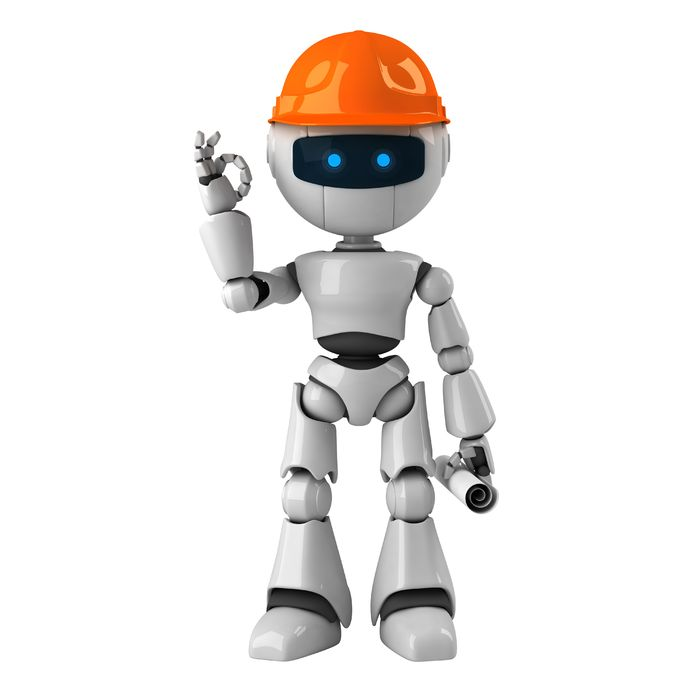 Получи профессию будущего
Диплом УГАТУ - Гарантия успеха!
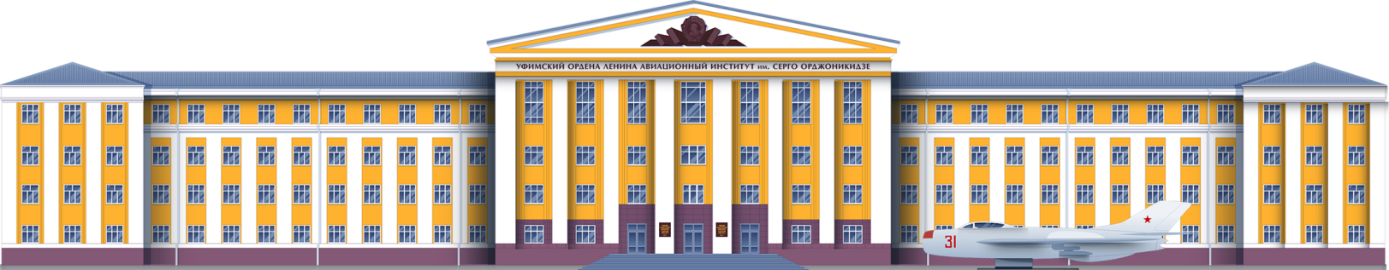 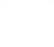 90
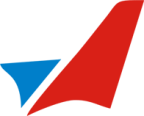 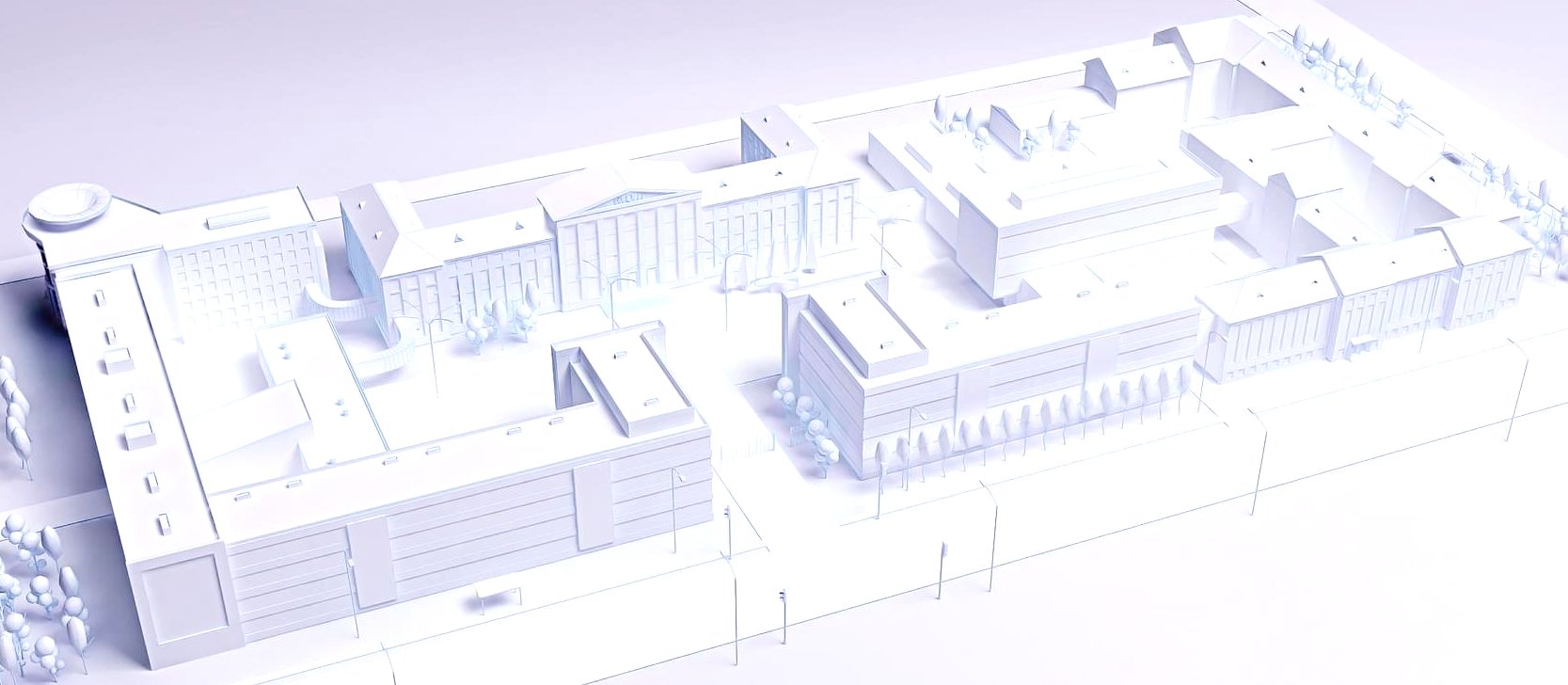 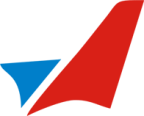 История
У Г А Т У
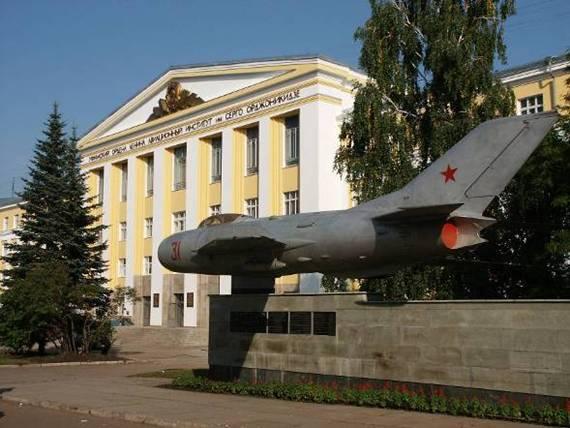 Уфимский государственный авиационный технический университет
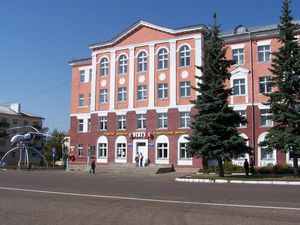 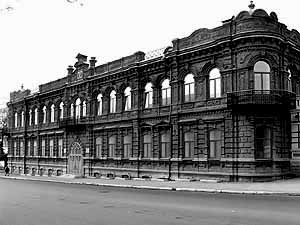 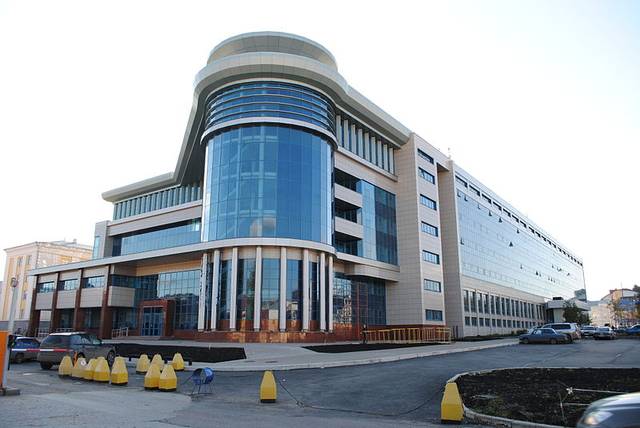 УАИ
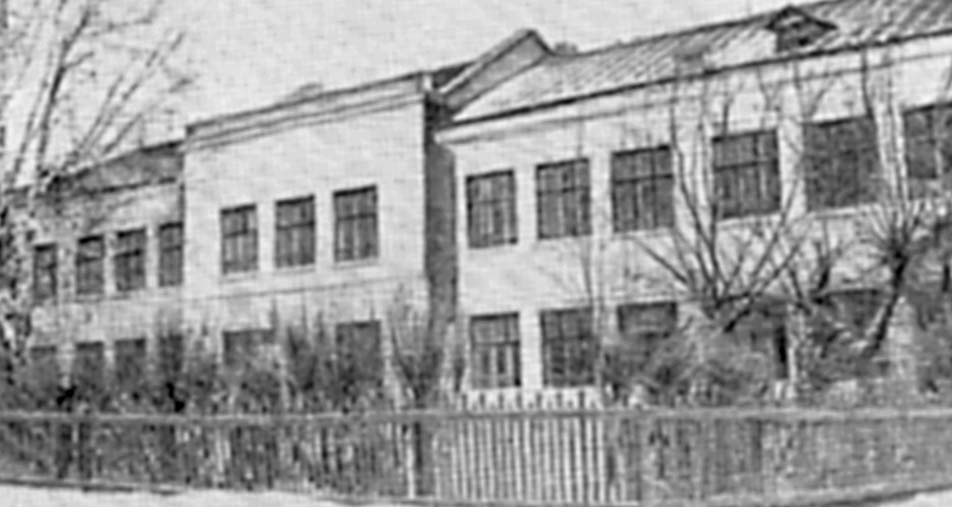 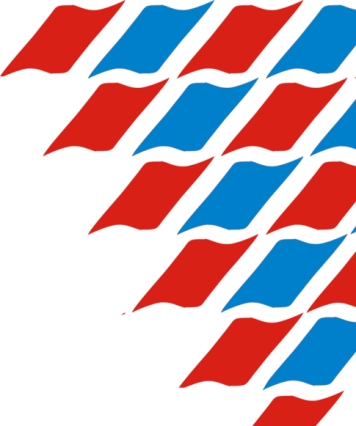 1932
УАИ
УГАТУ
1982
1992
2022
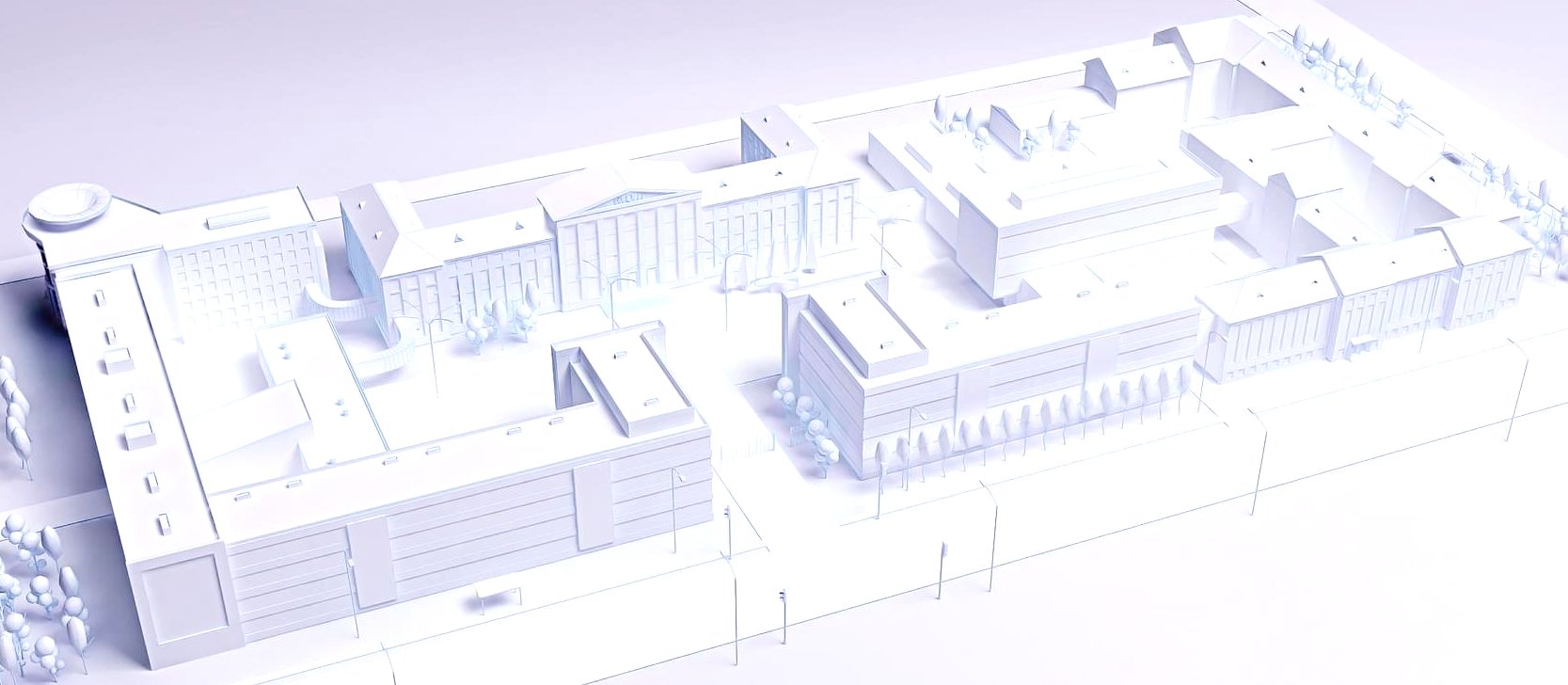 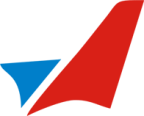 УГАТУ в цифрах
Военный Учебный Центр
1
У Г А Т У
Уфимский государственный авиационный технический университет
в РБ
16 000
студентов
более
9
комфортабельных общежитий
200
докторов наук
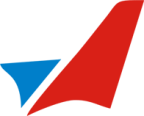 11
учебных корпусов
600
5
кандидатов наук
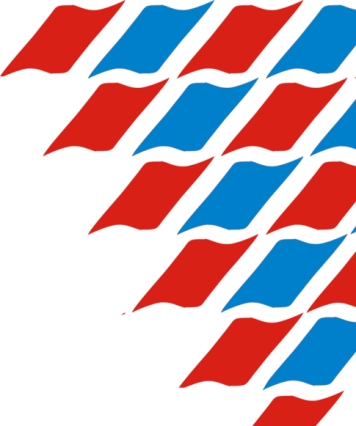 факультетов
1
3
дельта-клуб
института
2
туристические базы
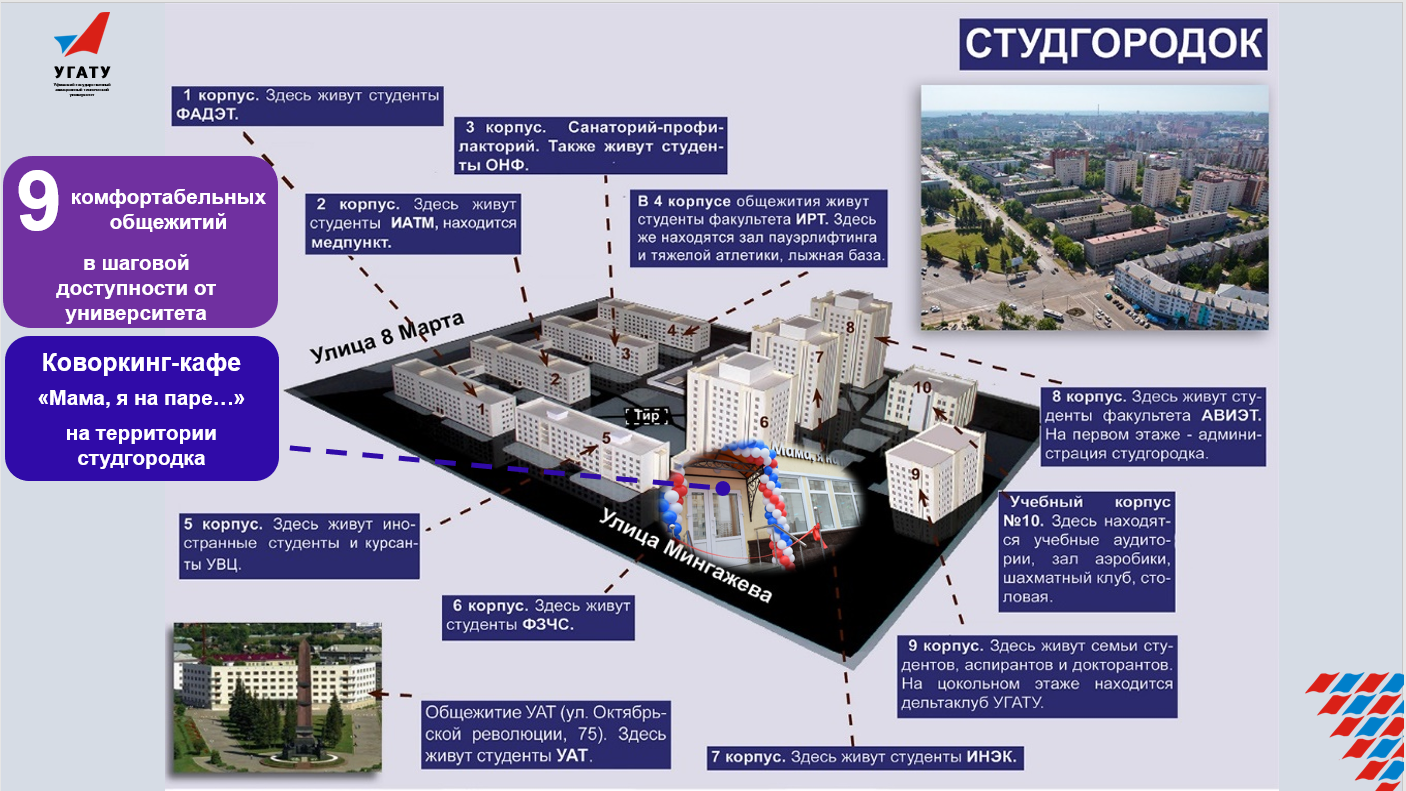 1550
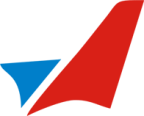 Факультеты и институты УГАТУ
бюджетных мест бакалавриат/специалитет
У Г А Т У
396
Уфимский государственный авиационный технический университет
бюджетных мест магистратуры
Филиал в городе Ишимбай
«Авиационный технический колледж» (г. Кумертау)
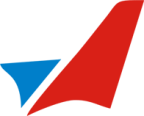 Факультет авиационных двигателей, энергетики и транспорта (ФАДЭТ)
Уфимский авиационный техникум
Факультет авионики, энергетики и инфокоммуникаций (АВИЭТ)
Филиал в городе Кумертау
Факультет информатики и робототехники (ФИРТ)
Вечерний факультет при ПАО «ОДК-УМПО»
Институт военно-технического образования (ИВТО, ВУЦ)
Институт авиационных технологий и материалов (ИАТМ)
Факультет защиты в чрезвычайных ситуациях (ФЗЧС)
37
11
37
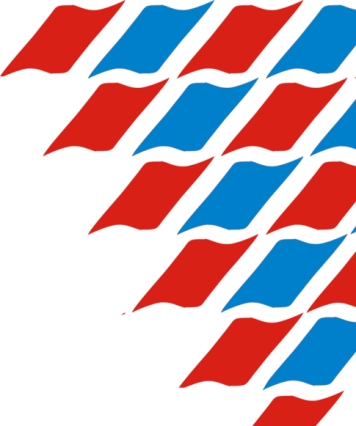 направлений магистратуры
направлений специалитета
направлений бакалавриата
Институт экономики и управления (ИНЭК)
Иностранные студенты УГАТУ (2022)
Бюджетные места
Наиболее востребованные направления подготовки иностранных студентов
Техническая эксплуатация летательных аппаратов и двигателей
25
Иностранные студенты УГАТУ

СНГ 
Европа
Азия
Южная Америка
Африка
Океания
24
Авиастроение
356
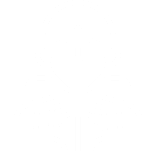 40
Системы управления летательными аппаратами
студентов
Прикладная информатика
55
75
Программная инженерия
48
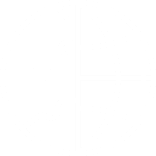 Экономика
-
стран
50
Электроэнергетика и электротехника
32
Мехатроника и робототехника
Кот д’Ивуар
ГЕОГРАФИЯ СТУДЕНТОВ
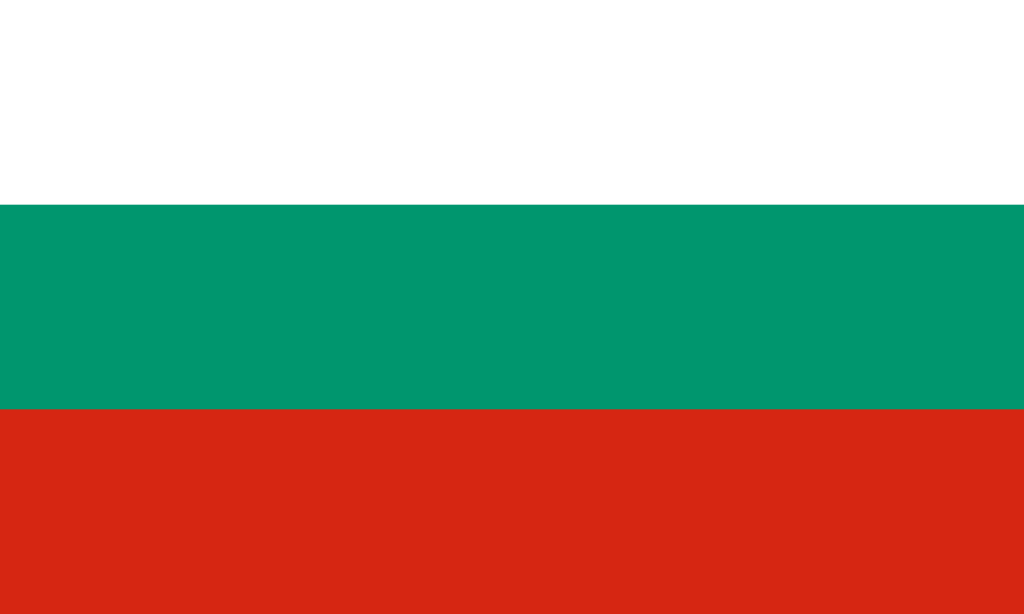 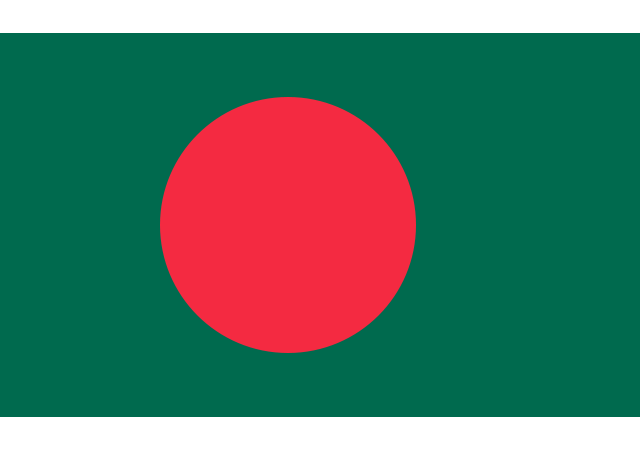 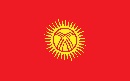 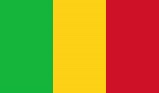 1
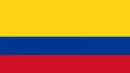 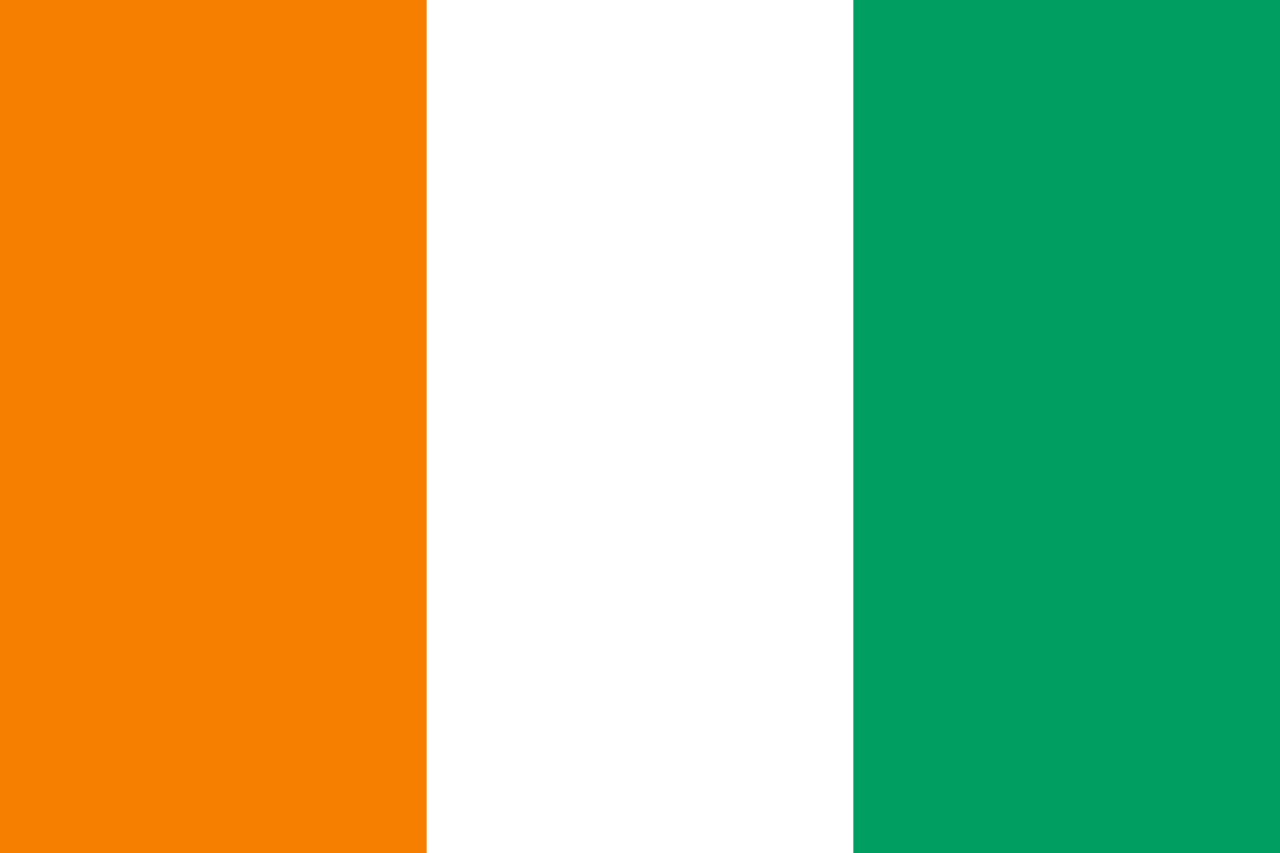 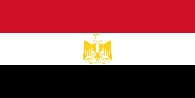 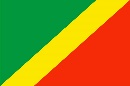 3
Бангладеш
Шри-Ланка
Индия
Болгария
Мали
1
3
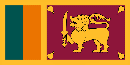 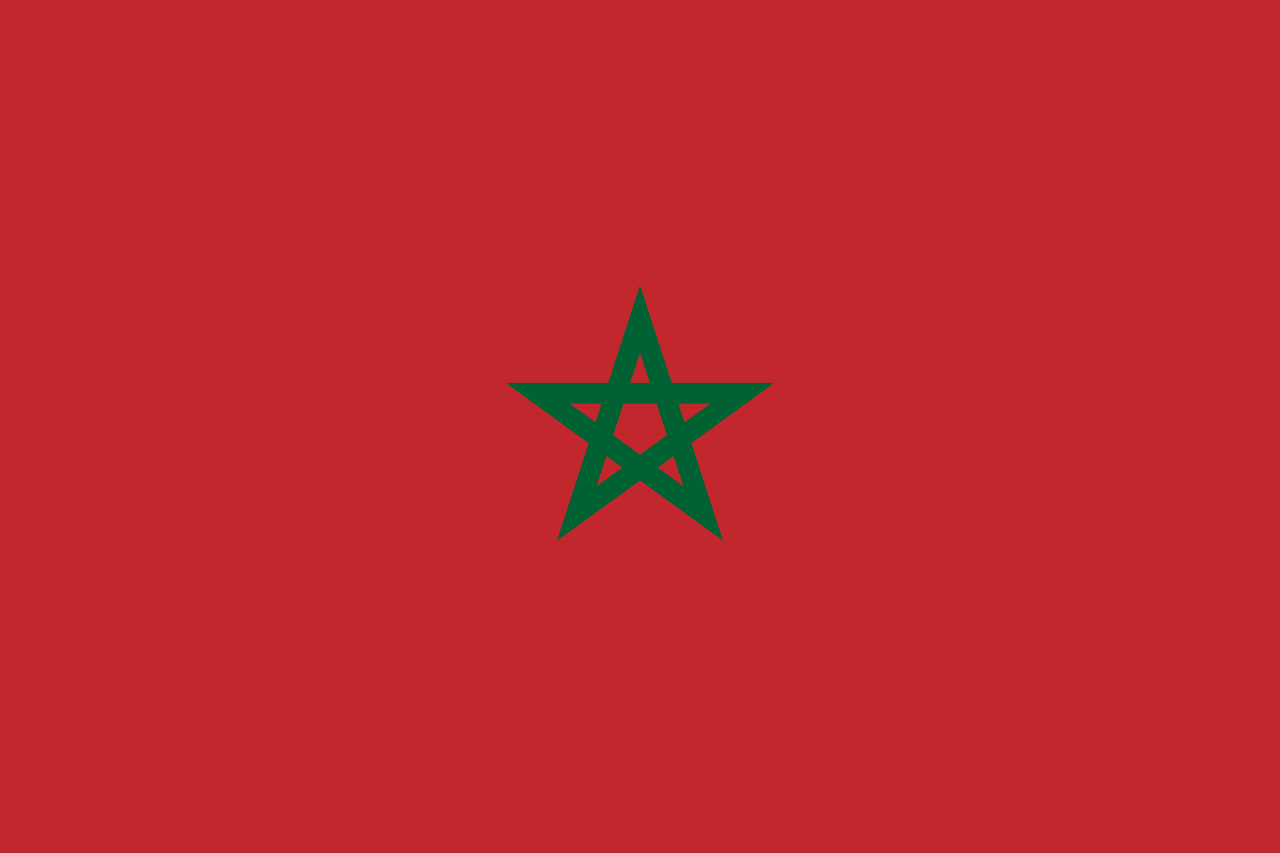 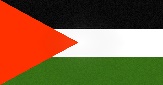 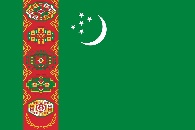 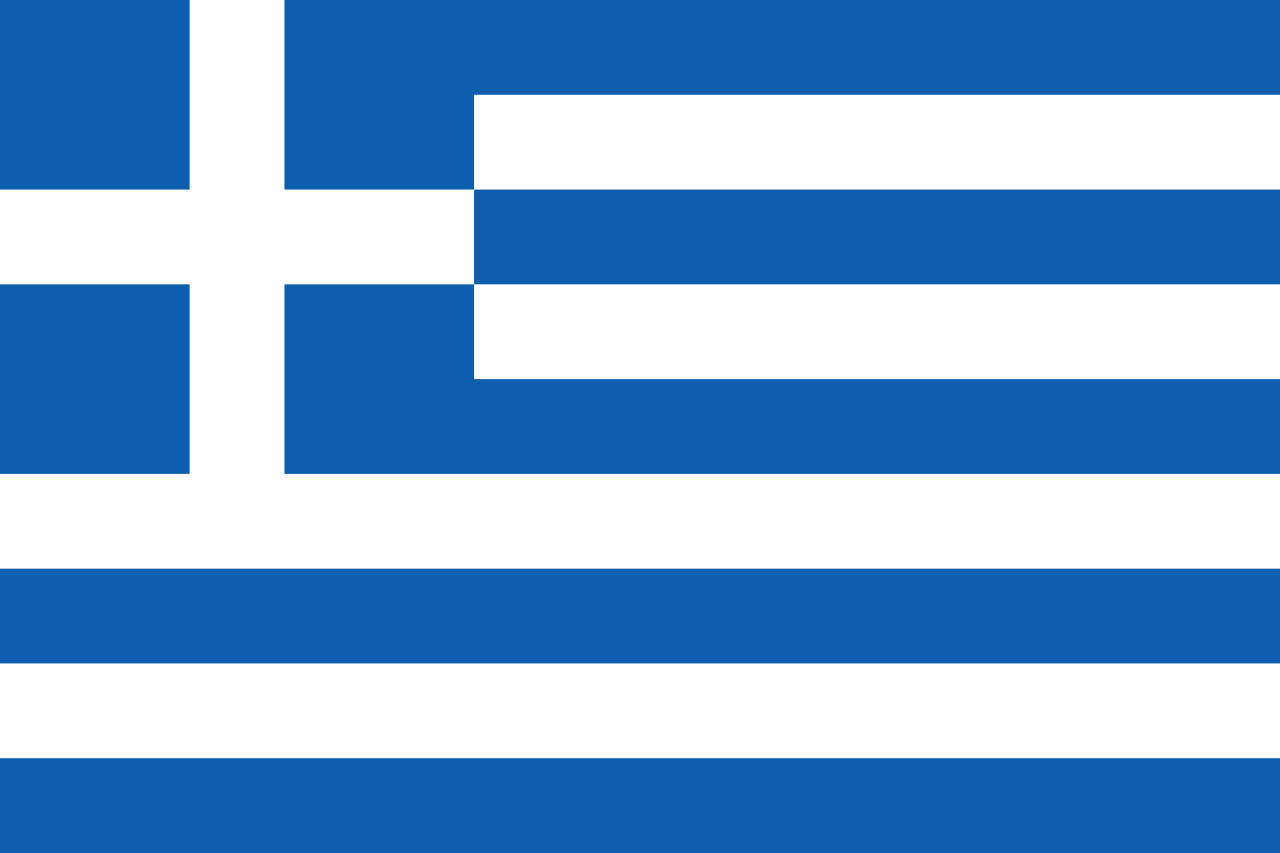 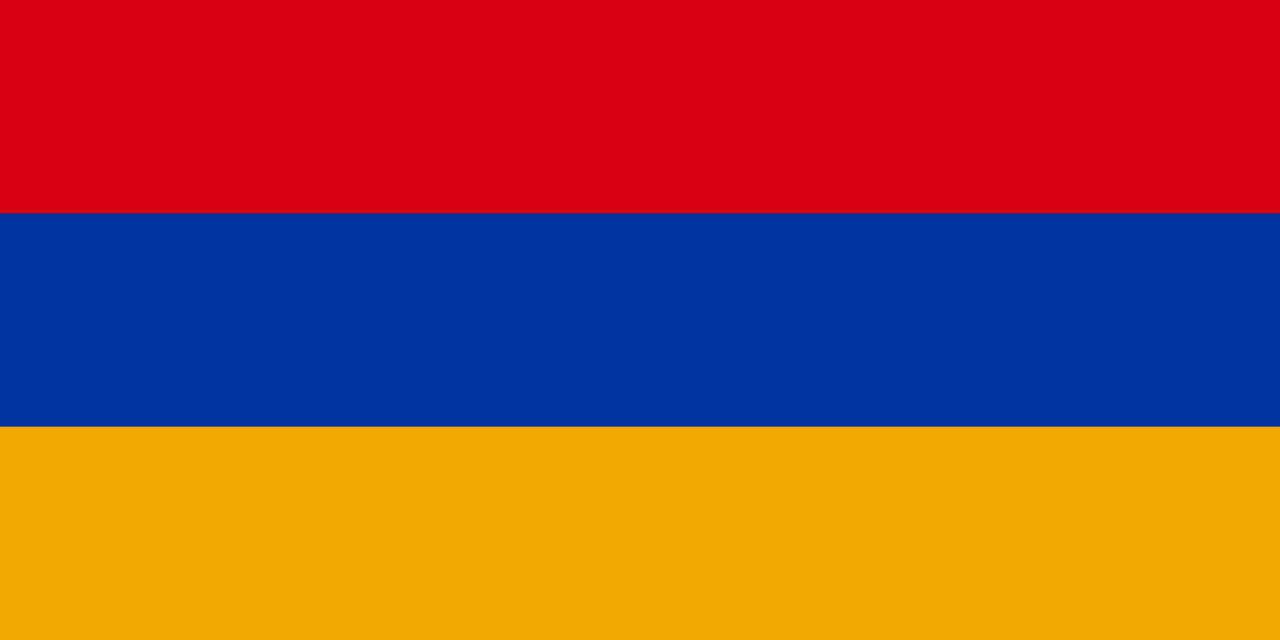 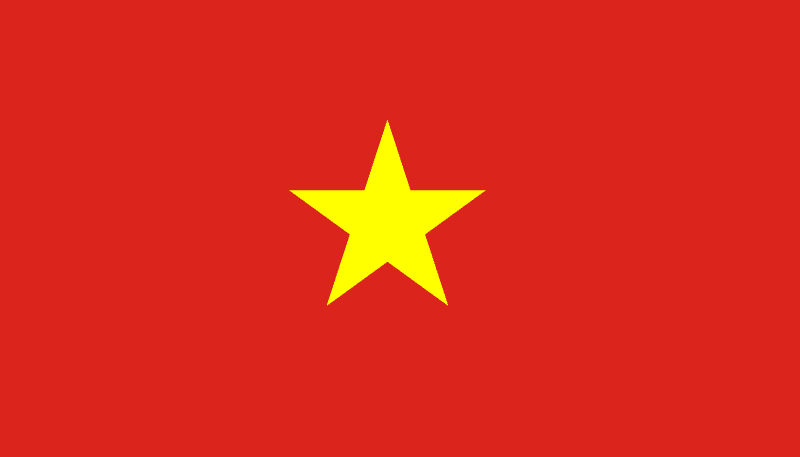 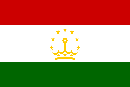 Судан
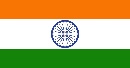 Киргизия
Колумбия
Таджикистан
1
2
2
2
1
1
1
2
1
1
1
2
39
35
32
21
13
9
7
7
5
5
5
4
4
4
2
2
Палестина
Туркмения
2
9
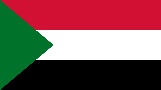 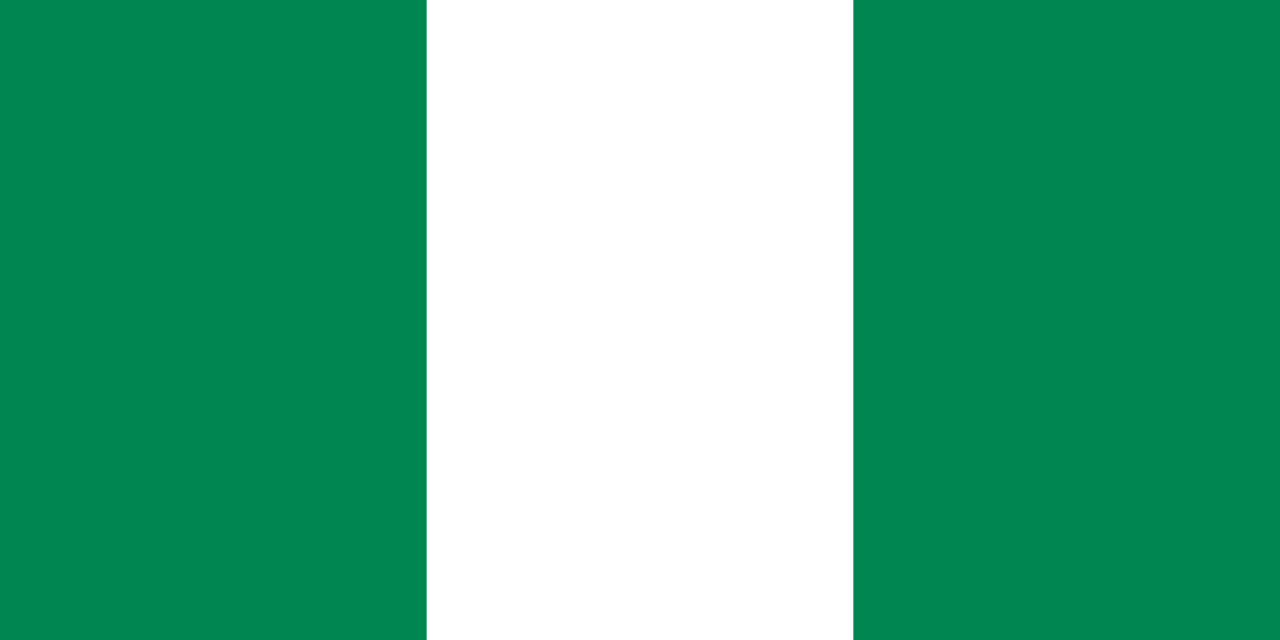 Конго
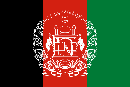 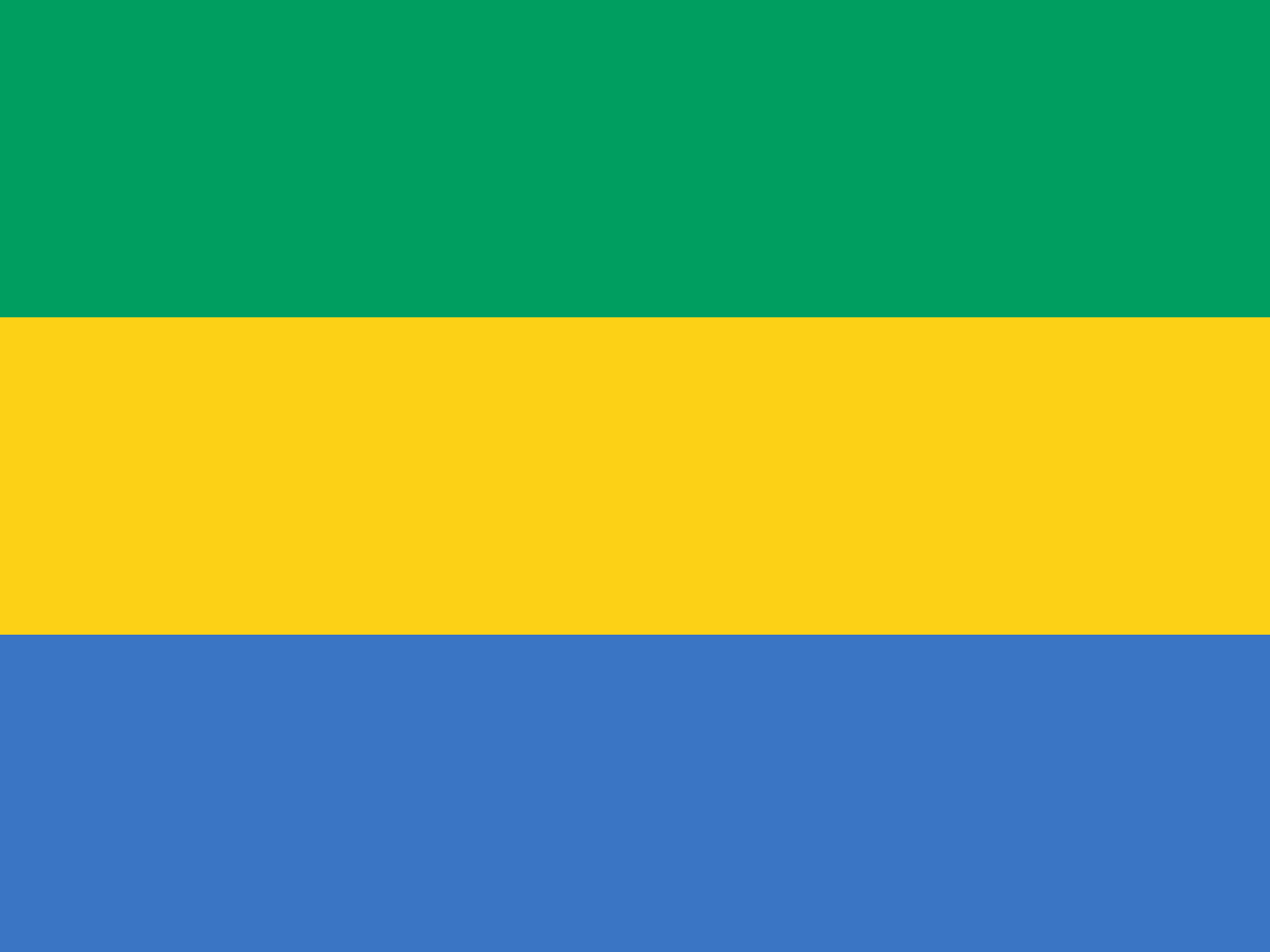 Камбоджа
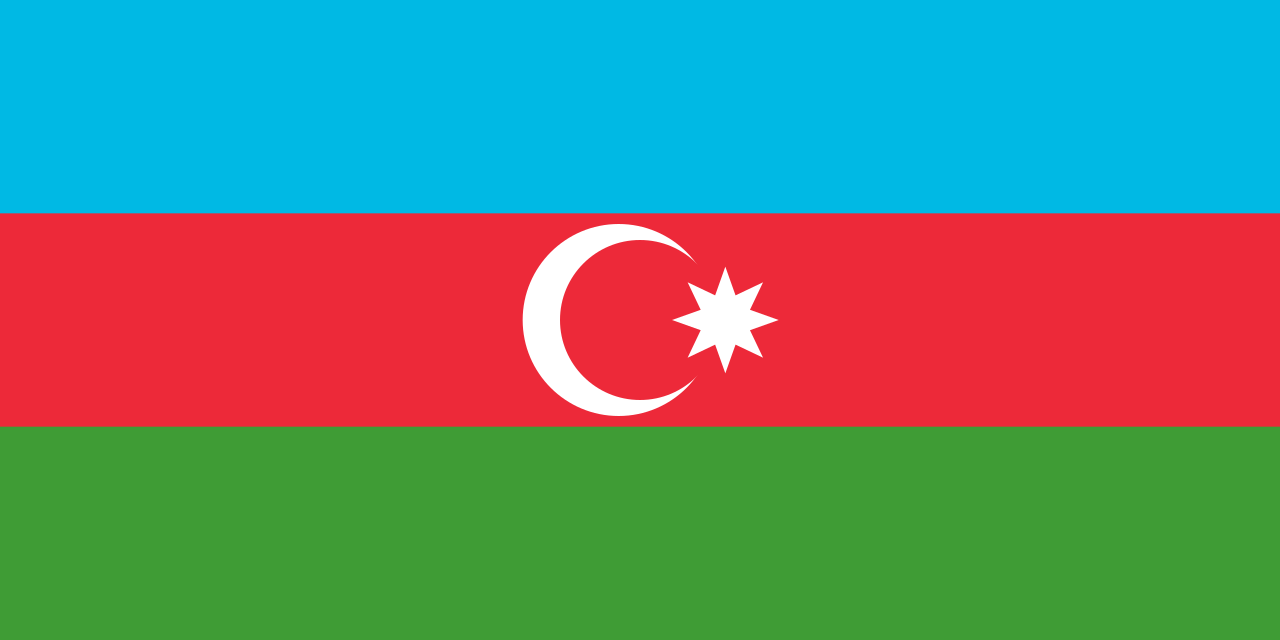 Египет
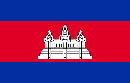 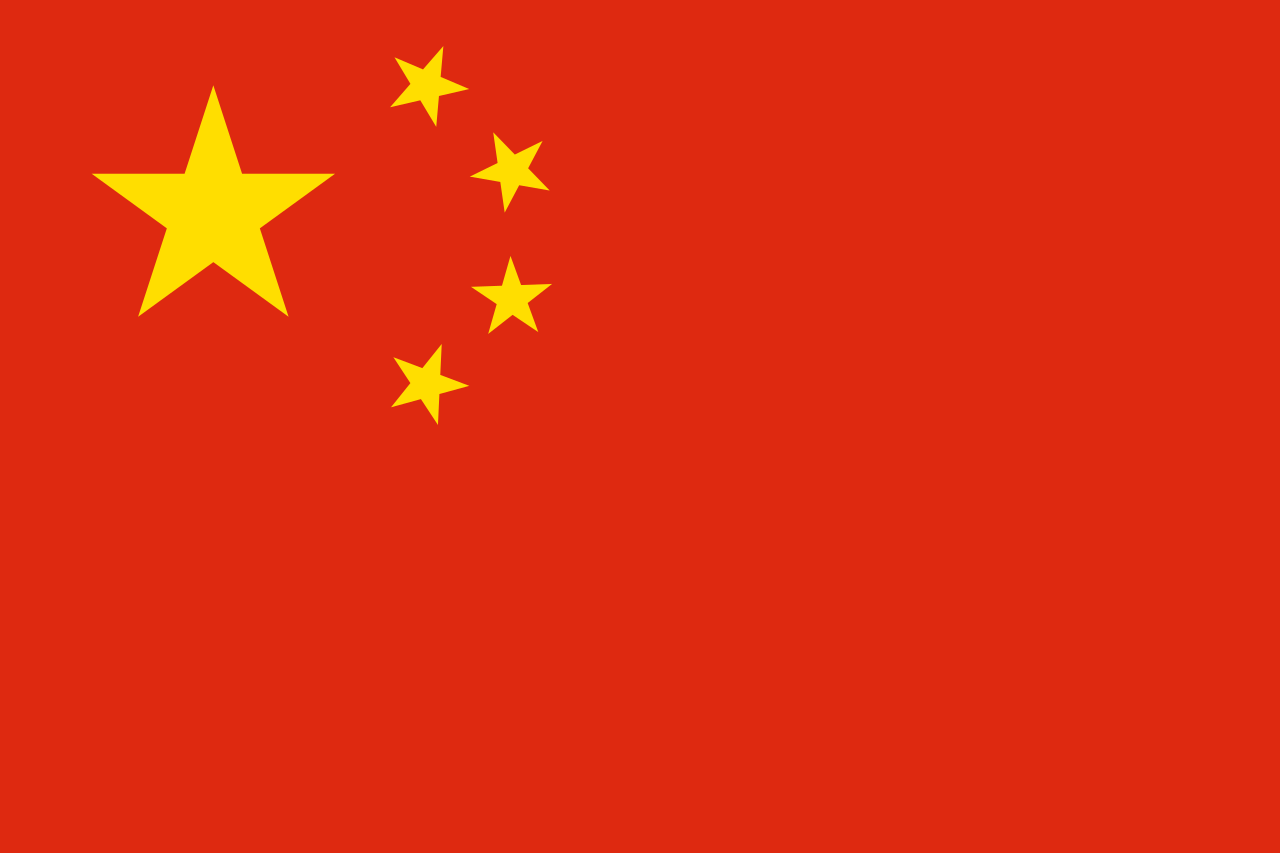 Нигерия
Габон
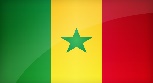 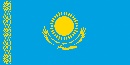 Марокко
Афганистан
Греция
Ангола
Сомали
Казахстан
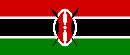 2
7
3
Армения
Вьетнам
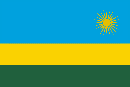 Китай
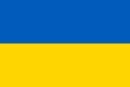 Сенегал
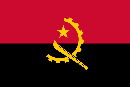 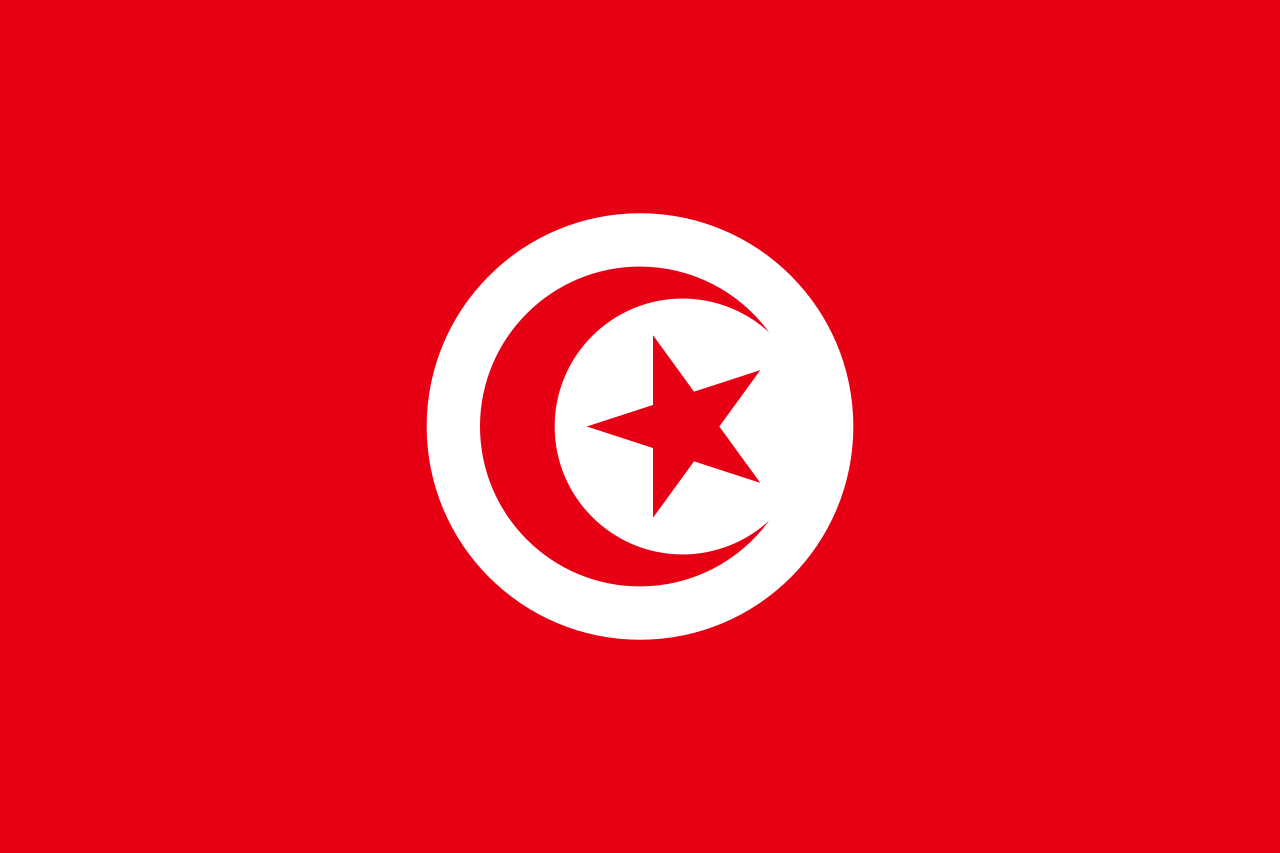 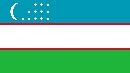 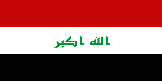 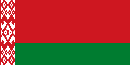 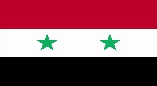 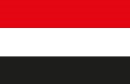 Йемен
Кения
7
Ирак
Сирия
Азербайджан
Узбекистан
Беларусь
Украина
Тунис
Научная деятельность
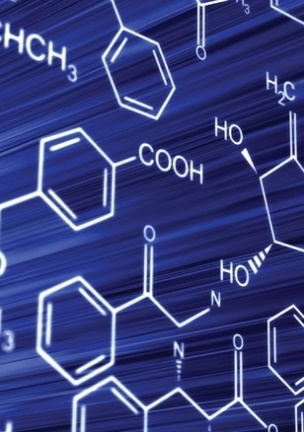 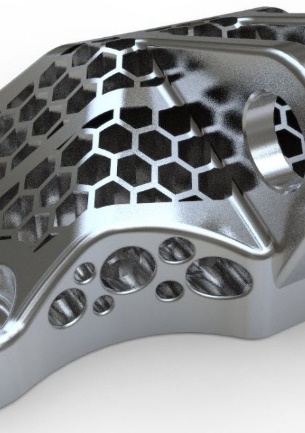 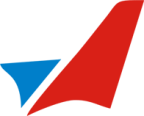 У Г А Т У
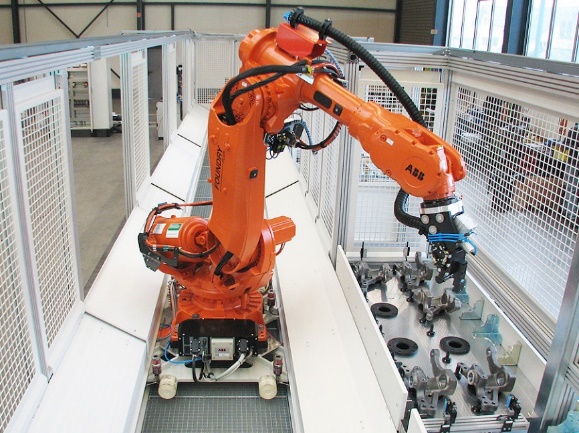 Уфимский государственный авиационный технический университет
7 НАУЧНО-ИССЛЕДОВАТЕЛЬСКИХ ИНСТИТУТОВ
5 СТУДЕНЧЕСКИХ КОНСТРУКТОРСКИХ БЮРО
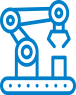 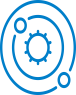 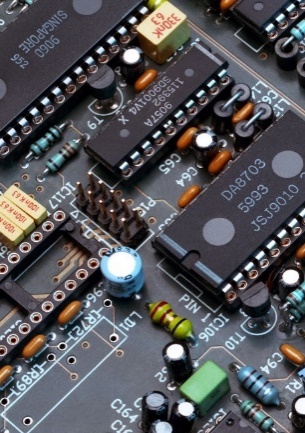 ЦЕНТР УПРАВЛЕНИЯ ПОЛЕТАМИ
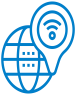 40 УЧЕБНЫХ И НАУЧНО-ИССЛЕДОВАТЕЛЬСКИХ ЛАБОРАТОРИЙ
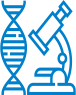 Зеленая химия
Аддитивные 
и литейные технологии
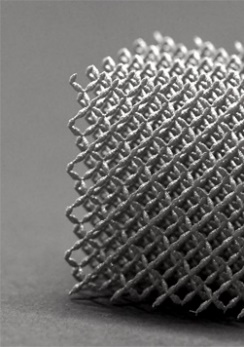 ТЕХНОПАРК АВИАЦИОННЫХ ТЕХНОЛОГИЙ
Робототехника
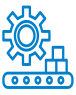 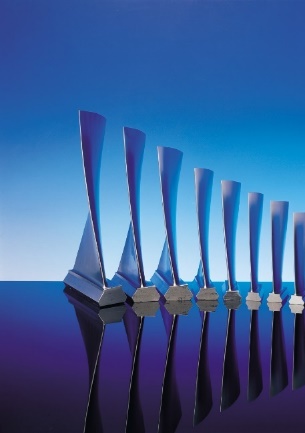 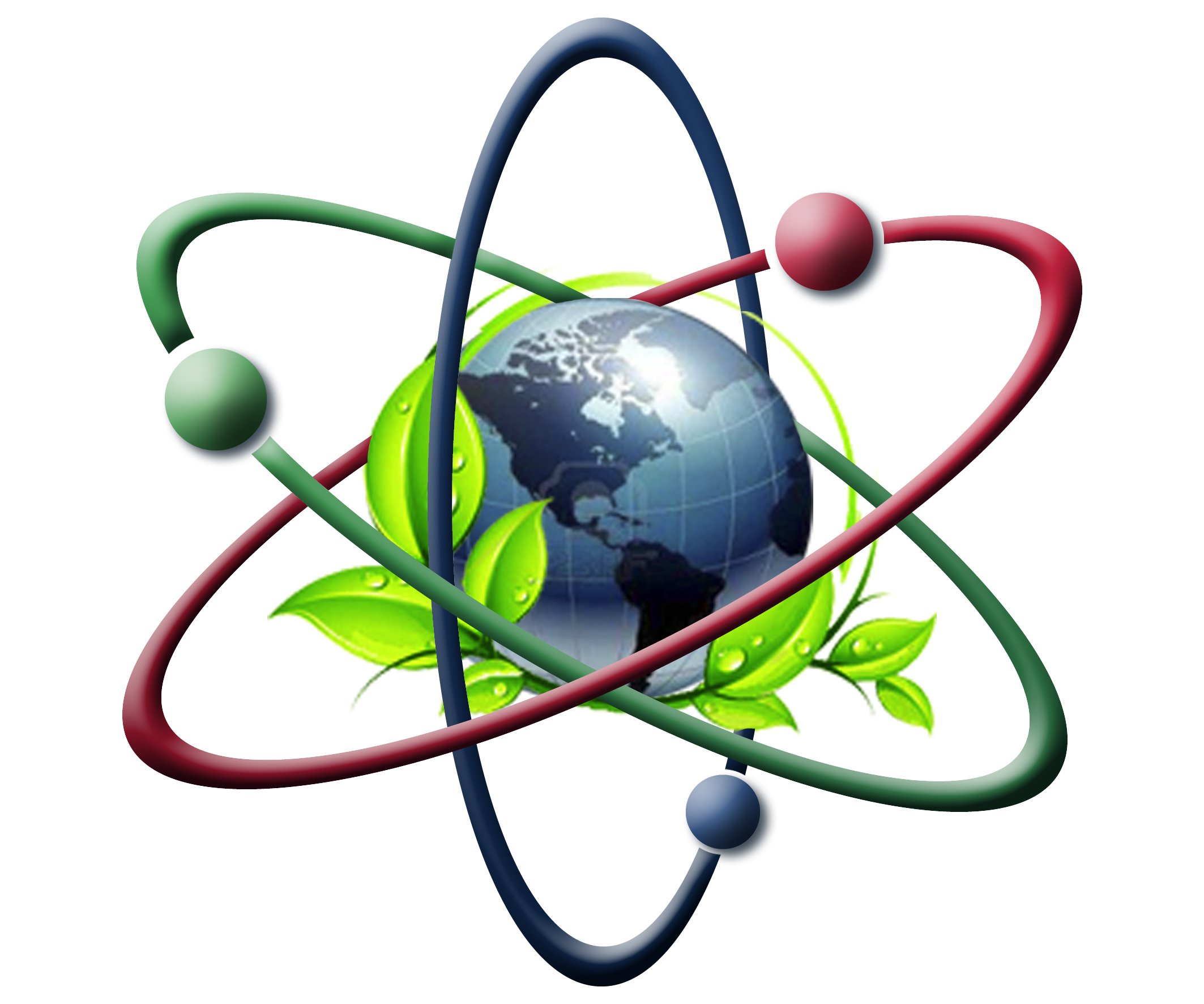 Радиофотоника
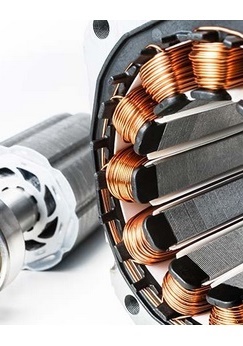 2 ЦЕНТРА КОЛЛЕКТИВНОГО
ПОЛЬЗОВАНИЯ
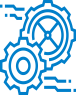 Наноструктурные материалы
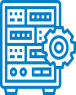 СУПЕРКОМПЬЮТЕР
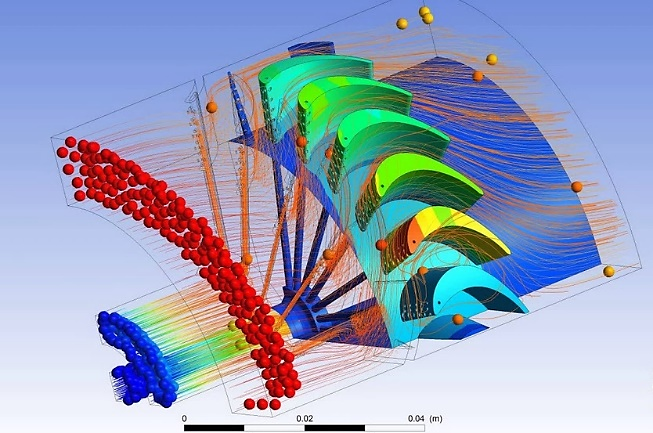 Материаловедение
12 ученых университета входят в рейтинг 1000 наиболее цитируемых ученых мира по данным БД Web of Science.
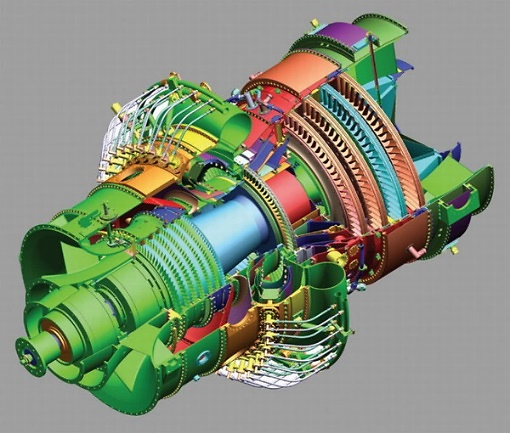 Высокооборотные электрические  машины
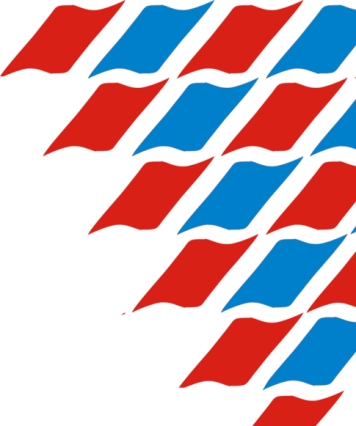 Математическое моделирование и суперкомпьютерные технологии
Созданы ведущие научные школы России в области электромеханических преобразователей энергии и материаловедения.
Проектирование силовых установок различного назначения
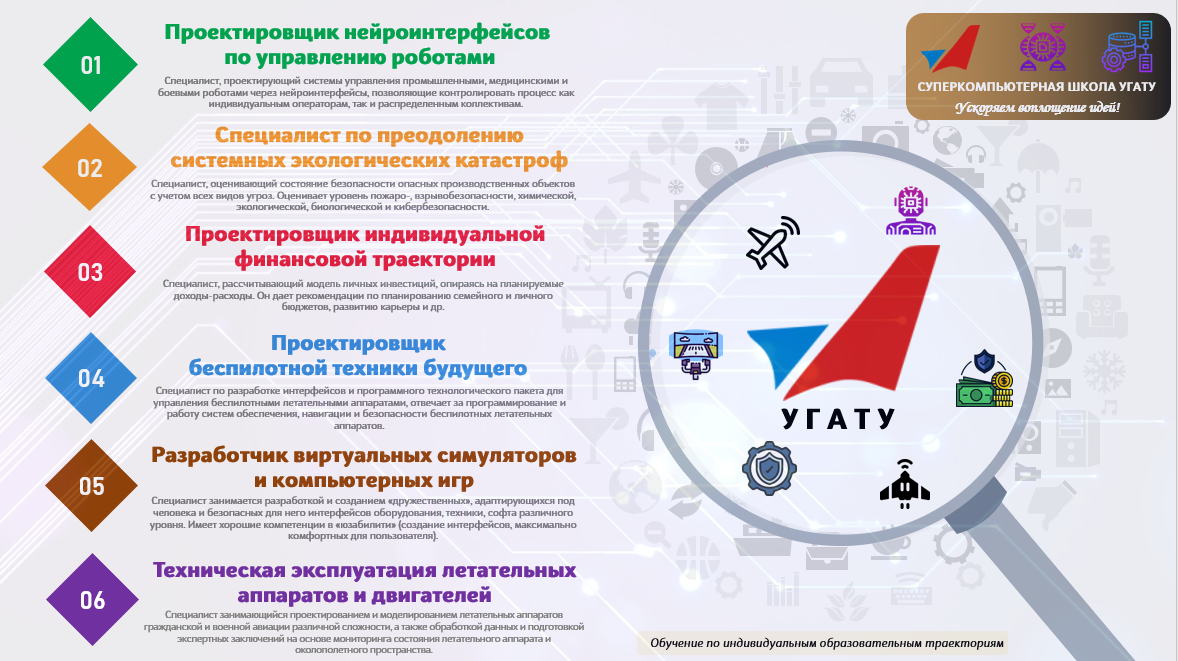 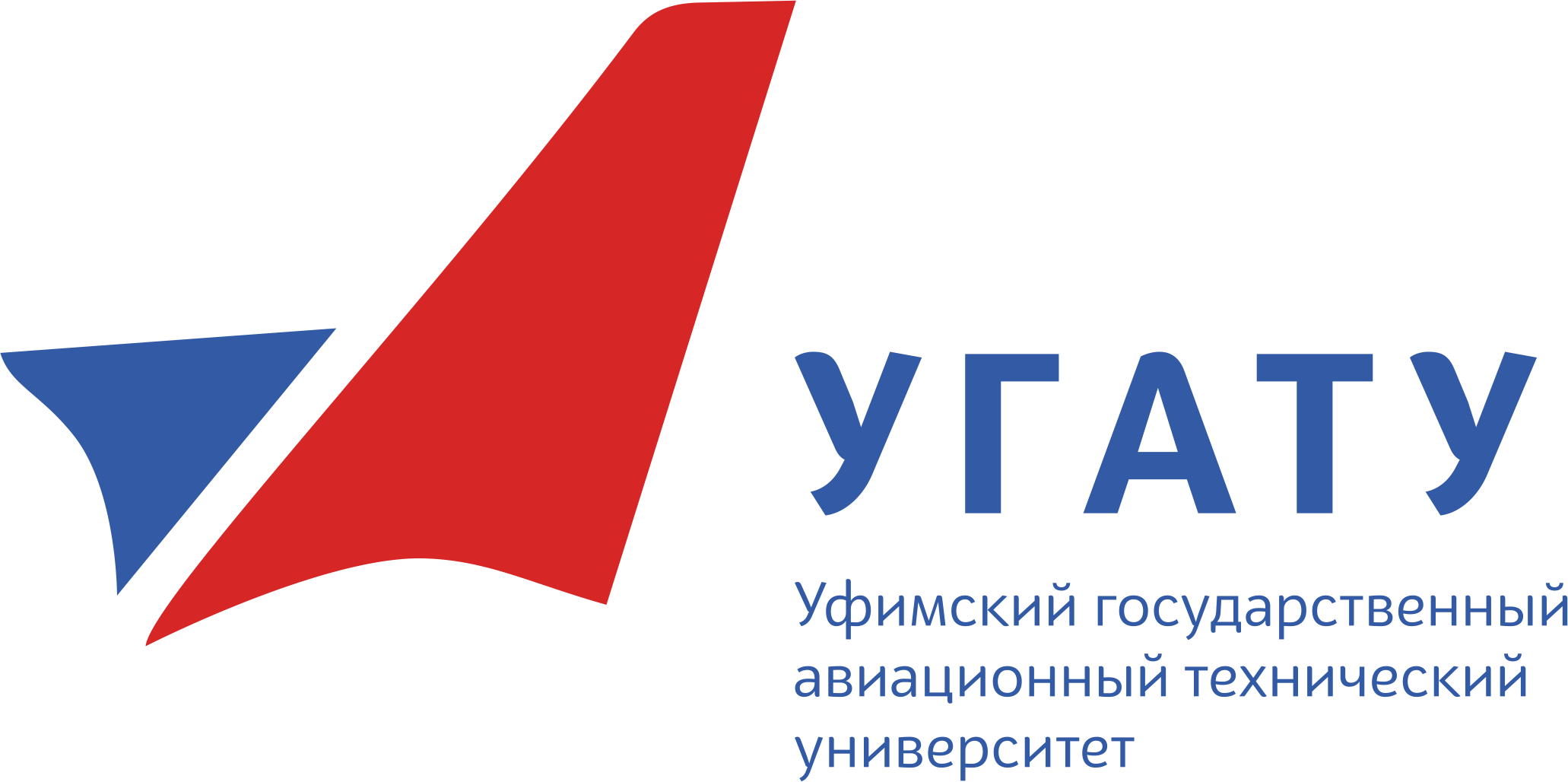 Партнеры УГАТУ
Уфимский государственный авиационный технический университет
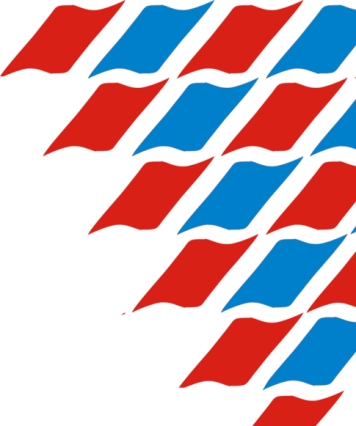 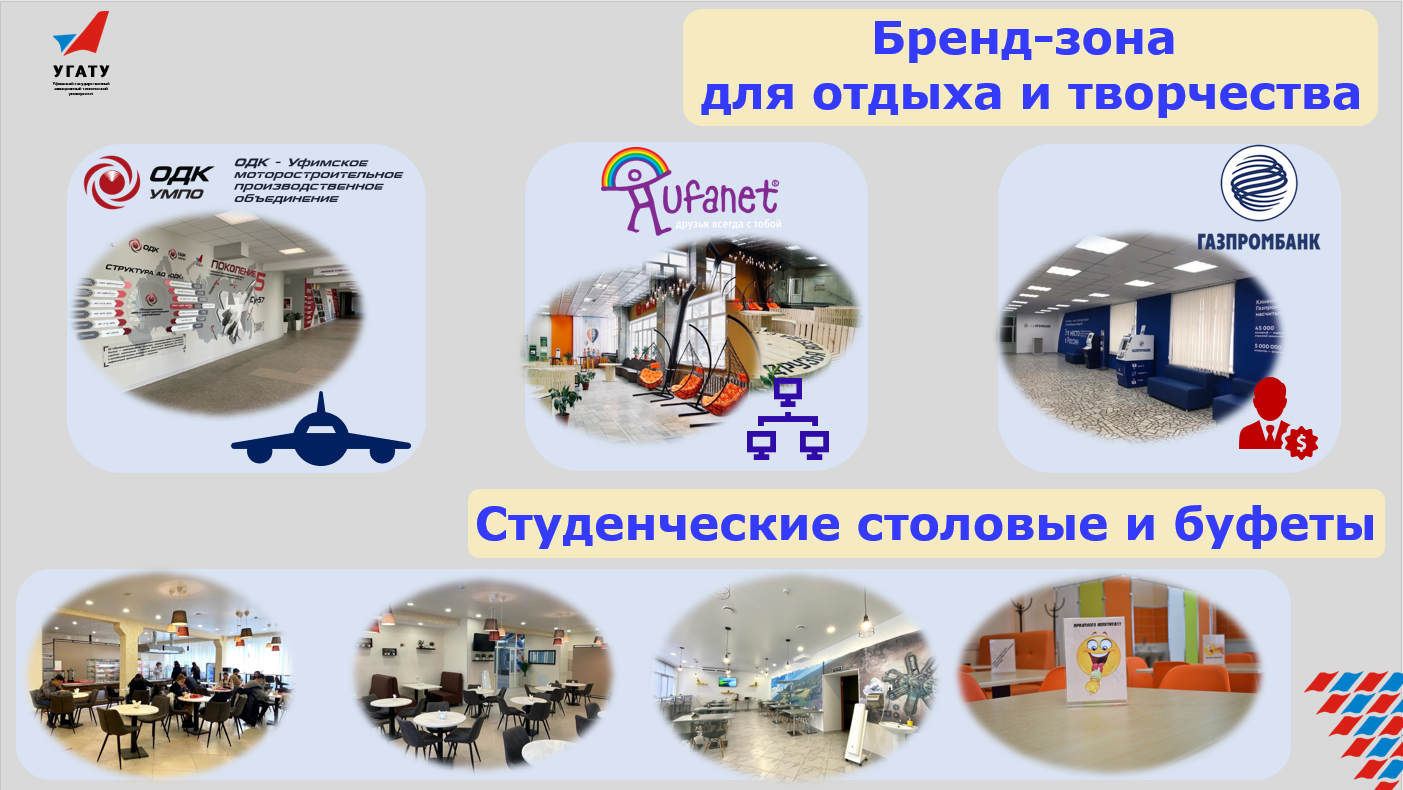 Социально-развлекательные мероприятия
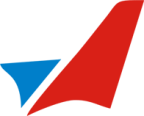 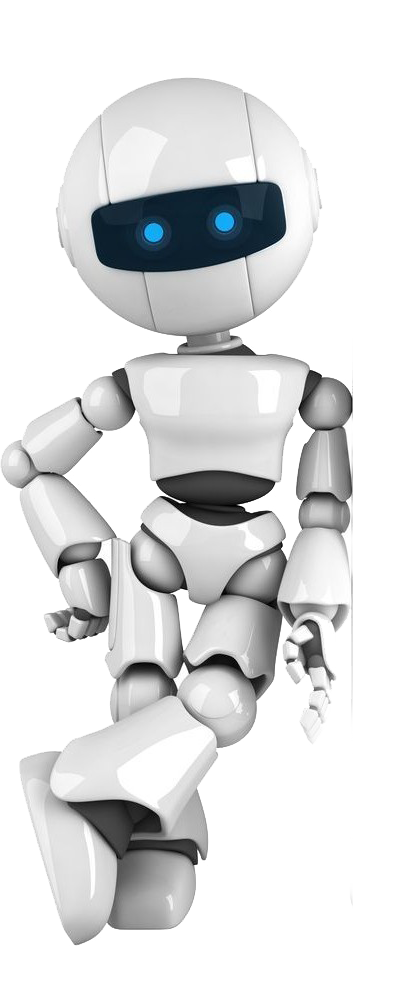 У Г А Т У
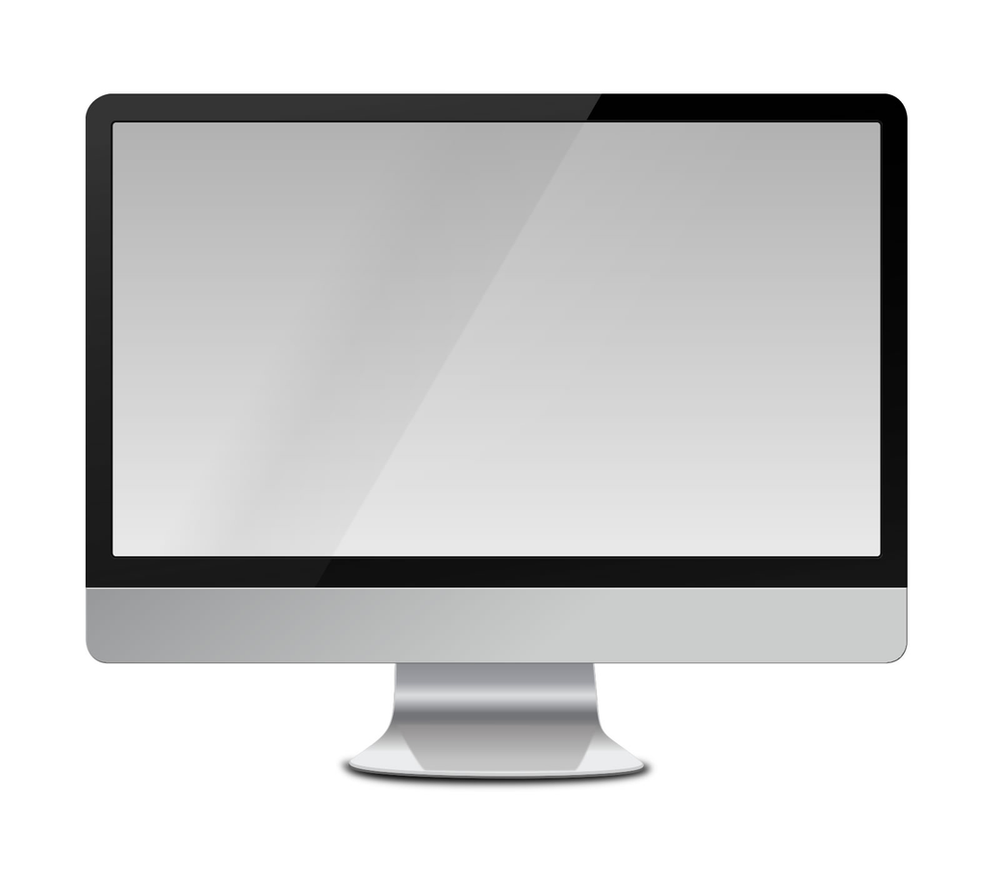 Уфимский государственный авиационный технический университет
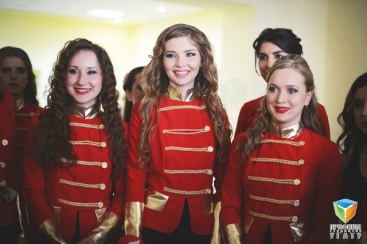 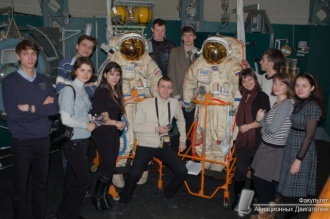 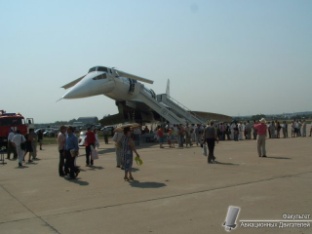 Экскурсии
Мисс УГАТУ
Авиасалоны
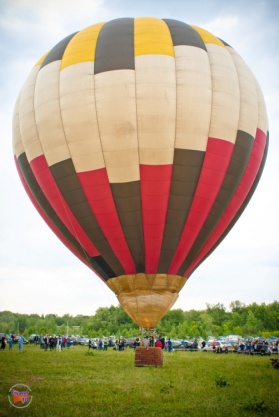 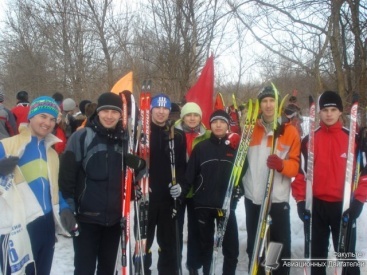 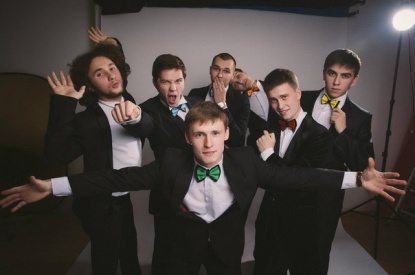 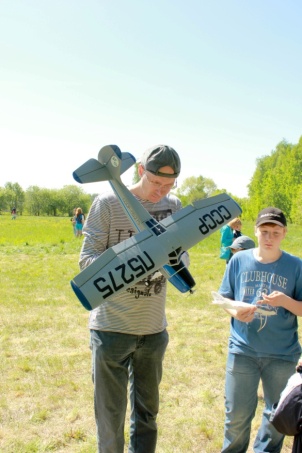 Мистер УГАТУ
Соревнования
Технический клуб
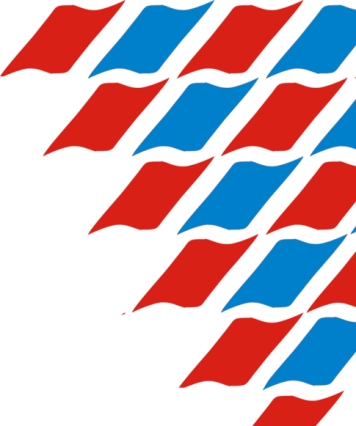 Бюджет иностранного 
студента
Доходы
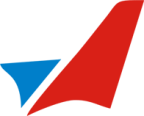 Расходы
У Г А Т У
Уфимский государственный авиационный технический университет
стипендия ВУЗа (до 15 000 руб.)
стипендия Правительства РФ (до 5 000 руб.)
трудоустройство (от 15 000 руб.)
материальная помощь (до 15 000 руб.)
анализ ПЦР по приезду (1 500 руб.)
страховой полис ДМС (3 500 руб. в год)
питание (от 450 руб./день)
проживание в общежитии (900 руб./мес.)
транспорт (от 60 руб./день)
сотовая связь (от 250 руб./мес)
бытовые расходы (от 1 000 руб./в неделю)
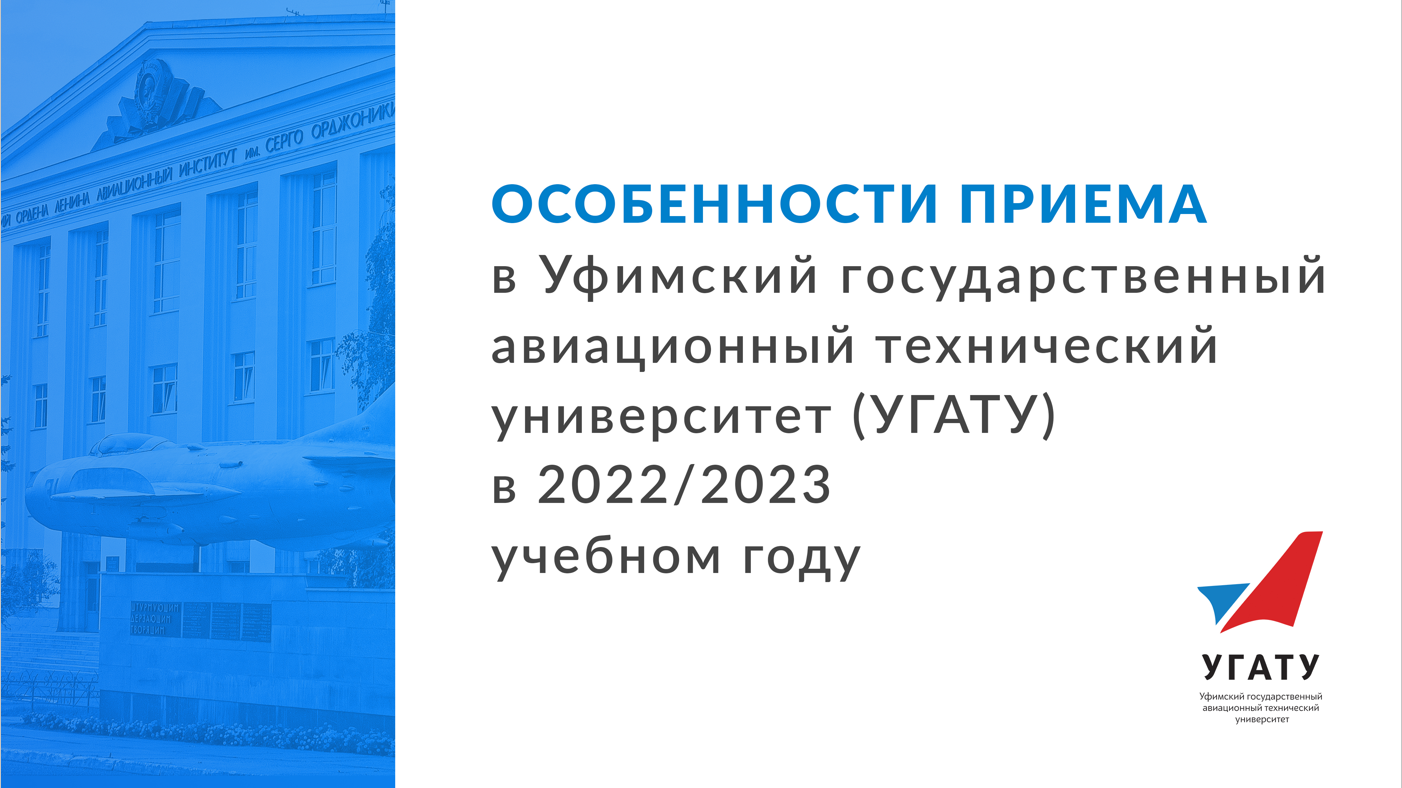 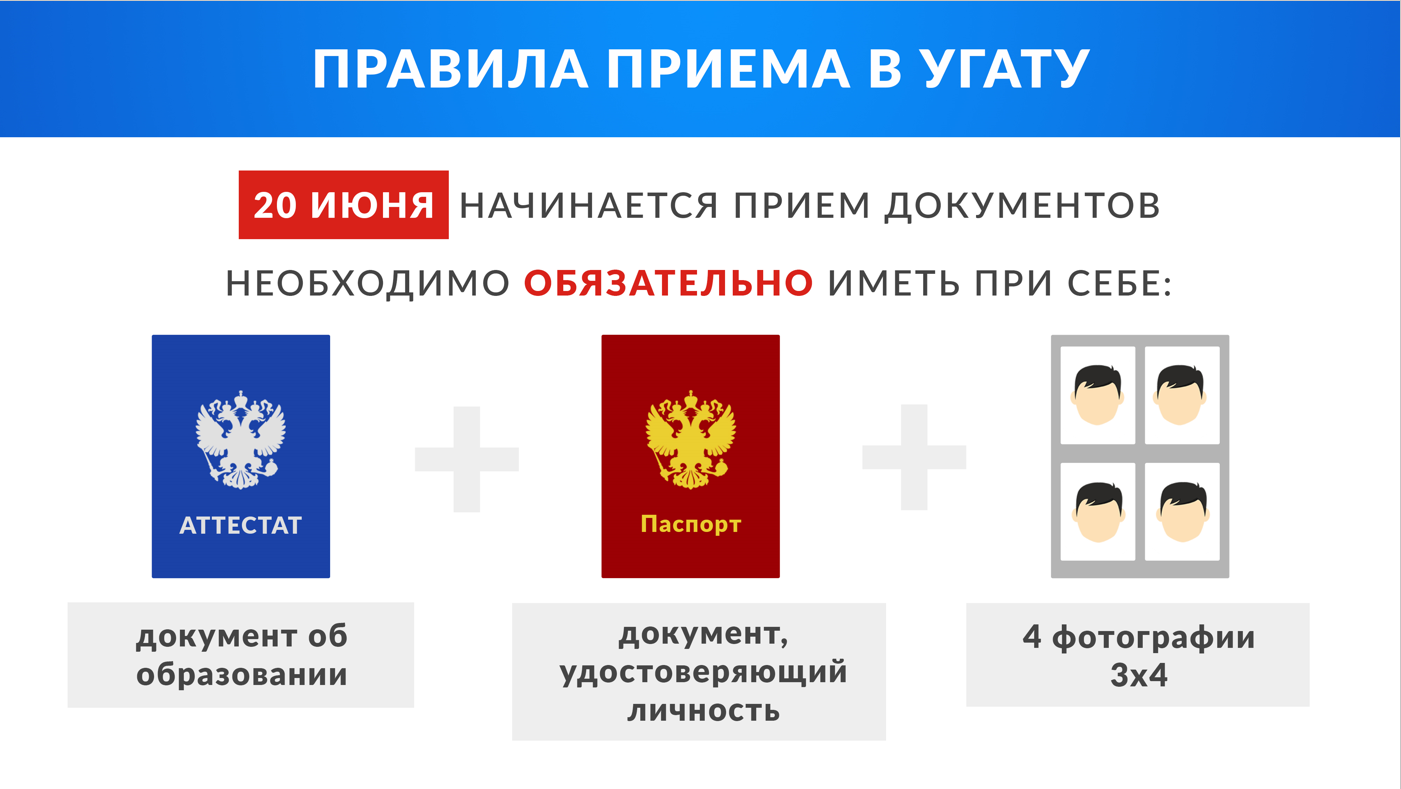 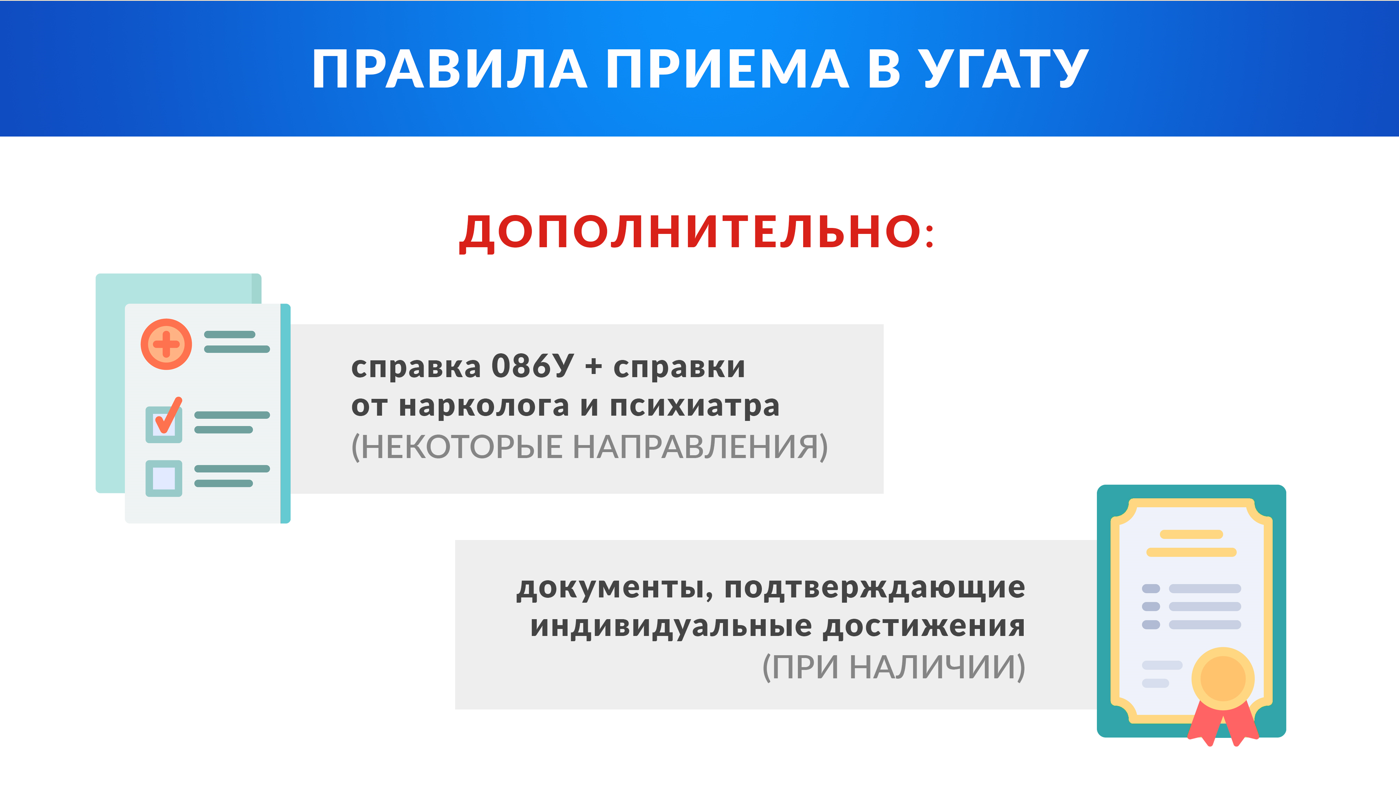 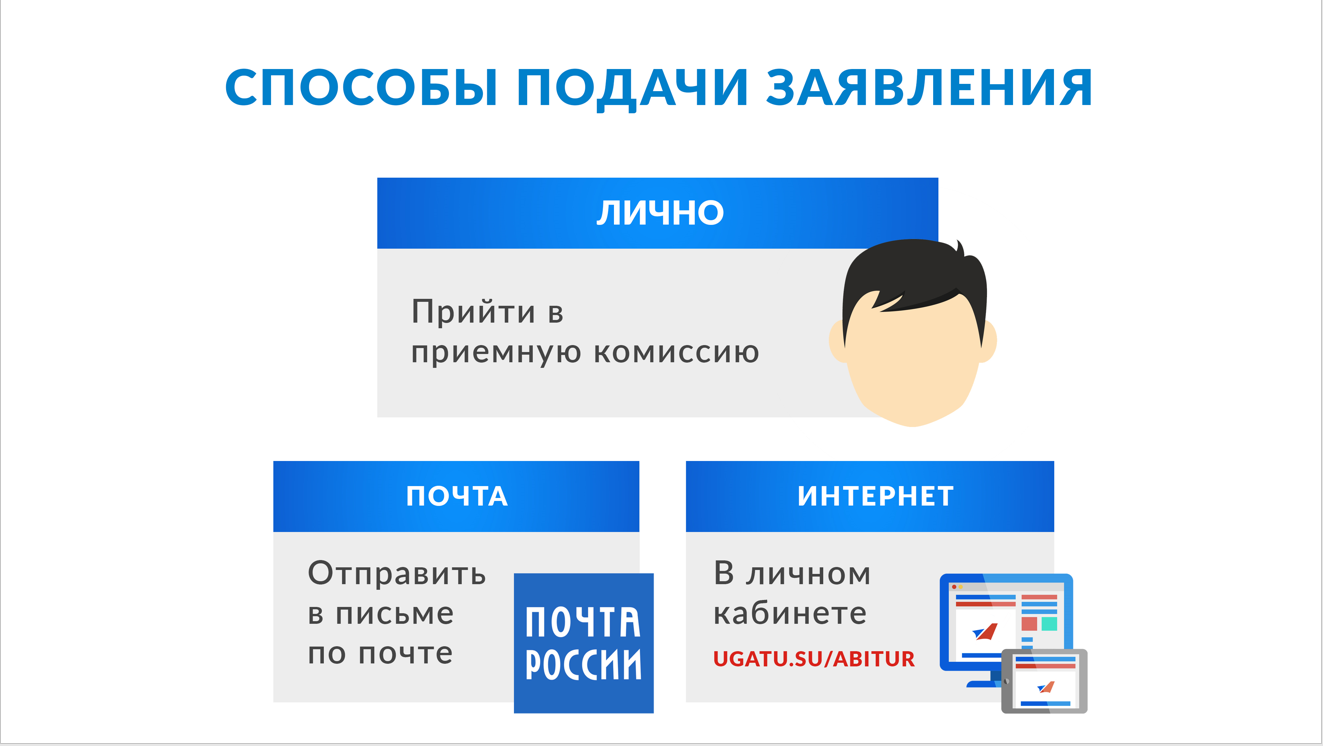 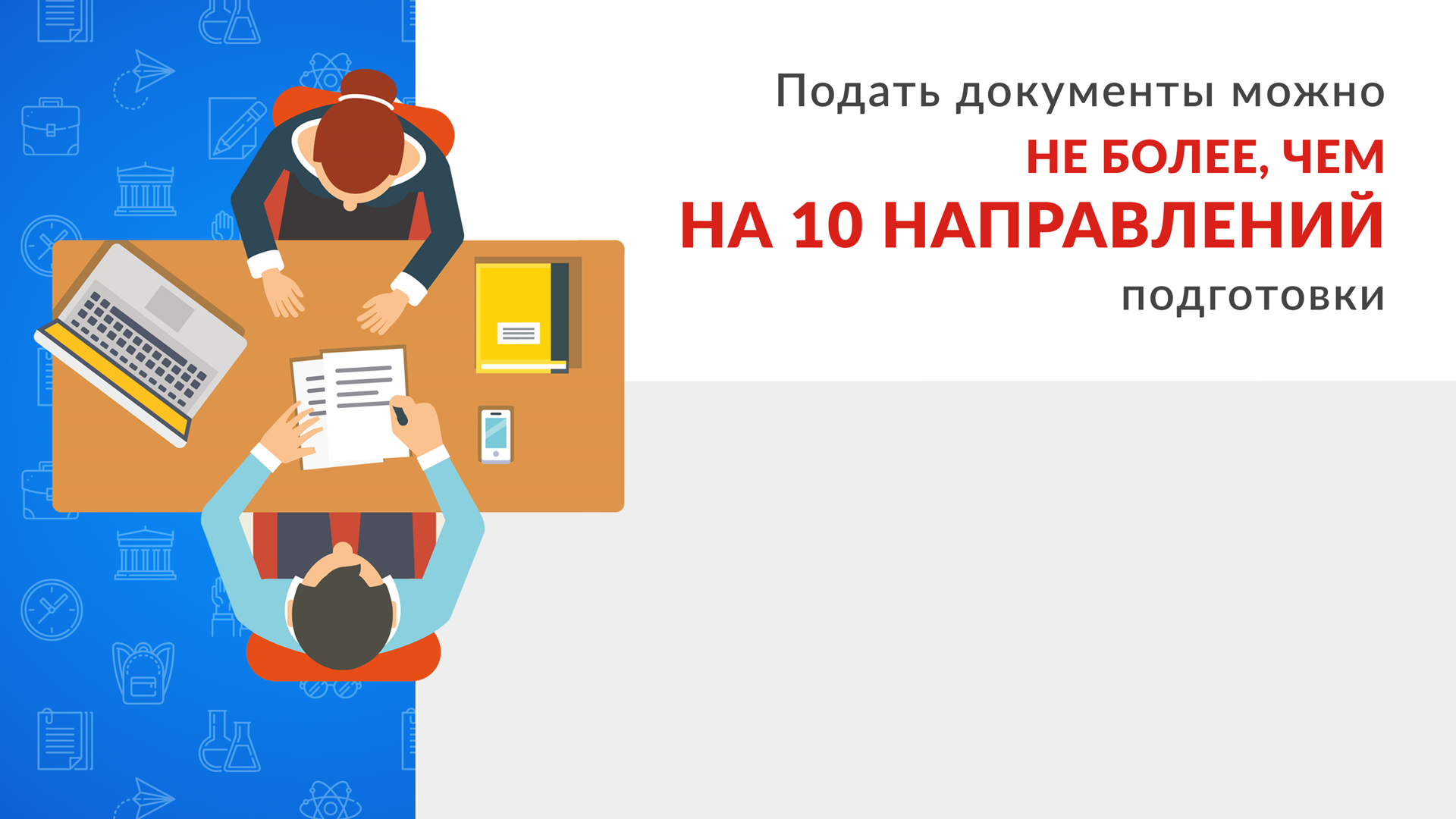 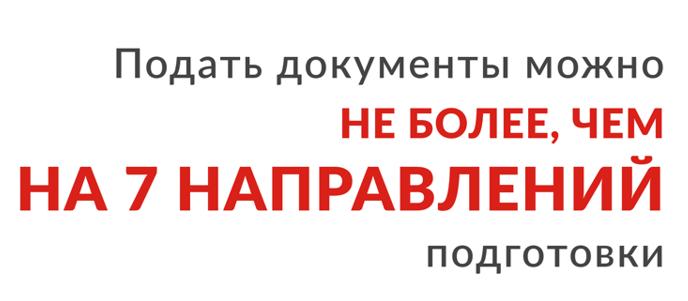 Иностранные граждане проходят
вступительные испытания УГАТУ в форме тестирования в дистанционном формате
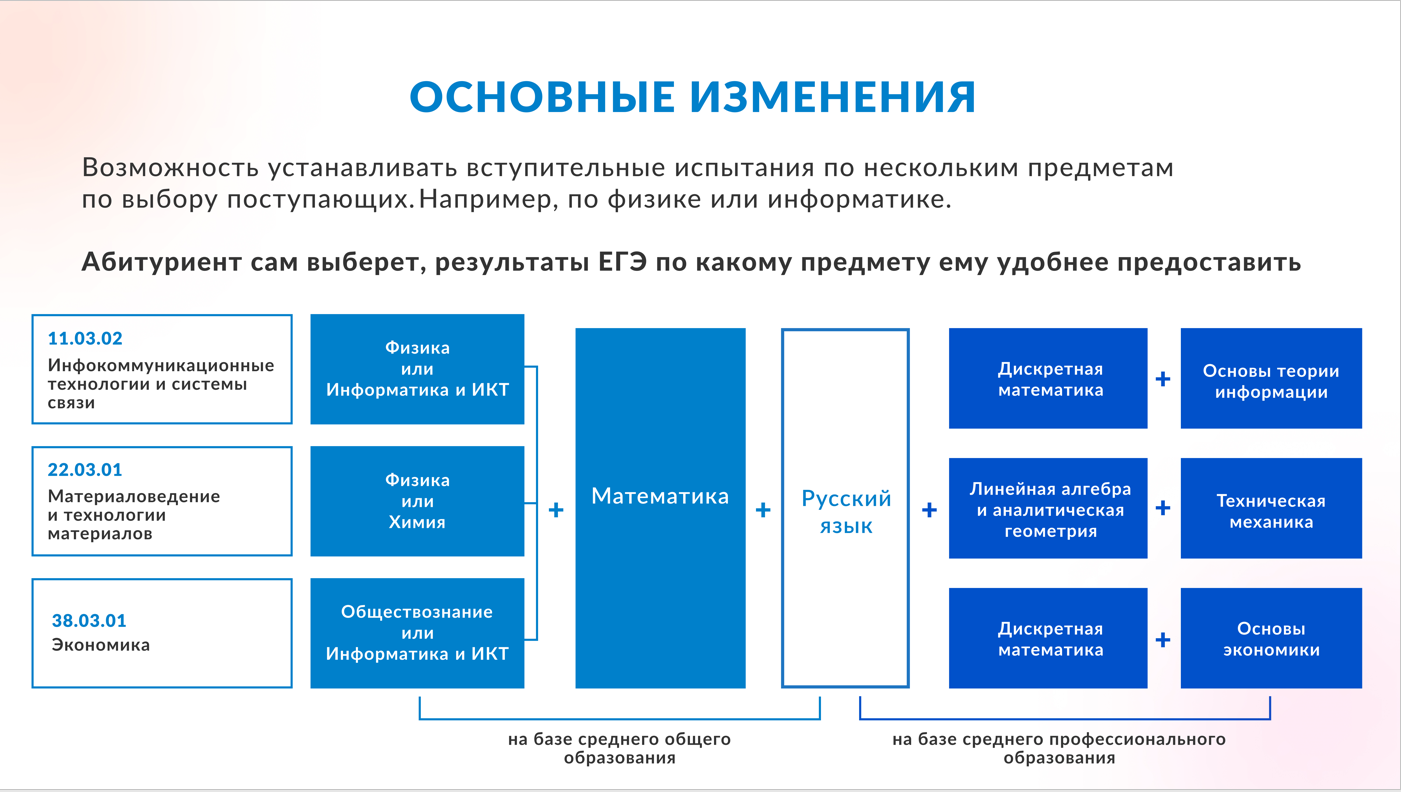 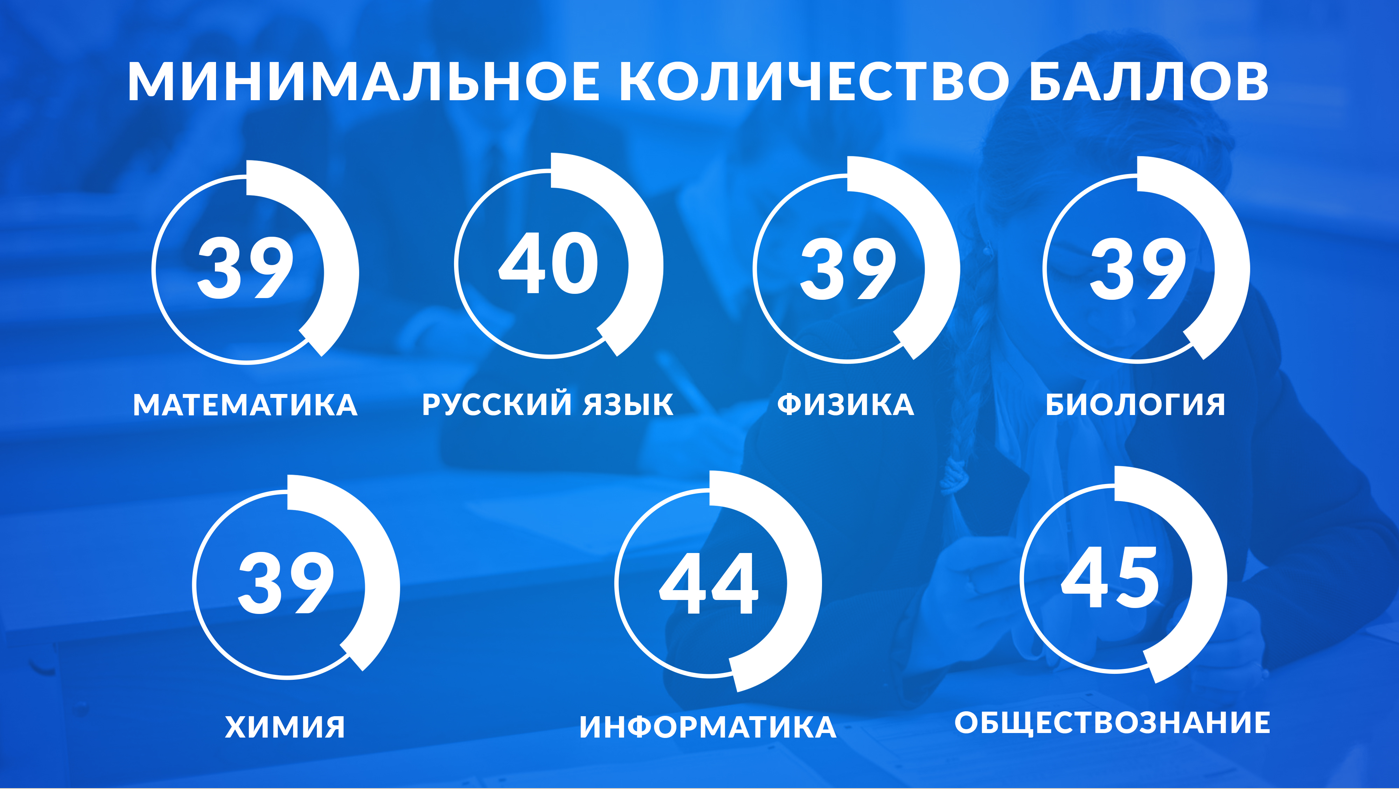 Проходные баллы прошлых лет
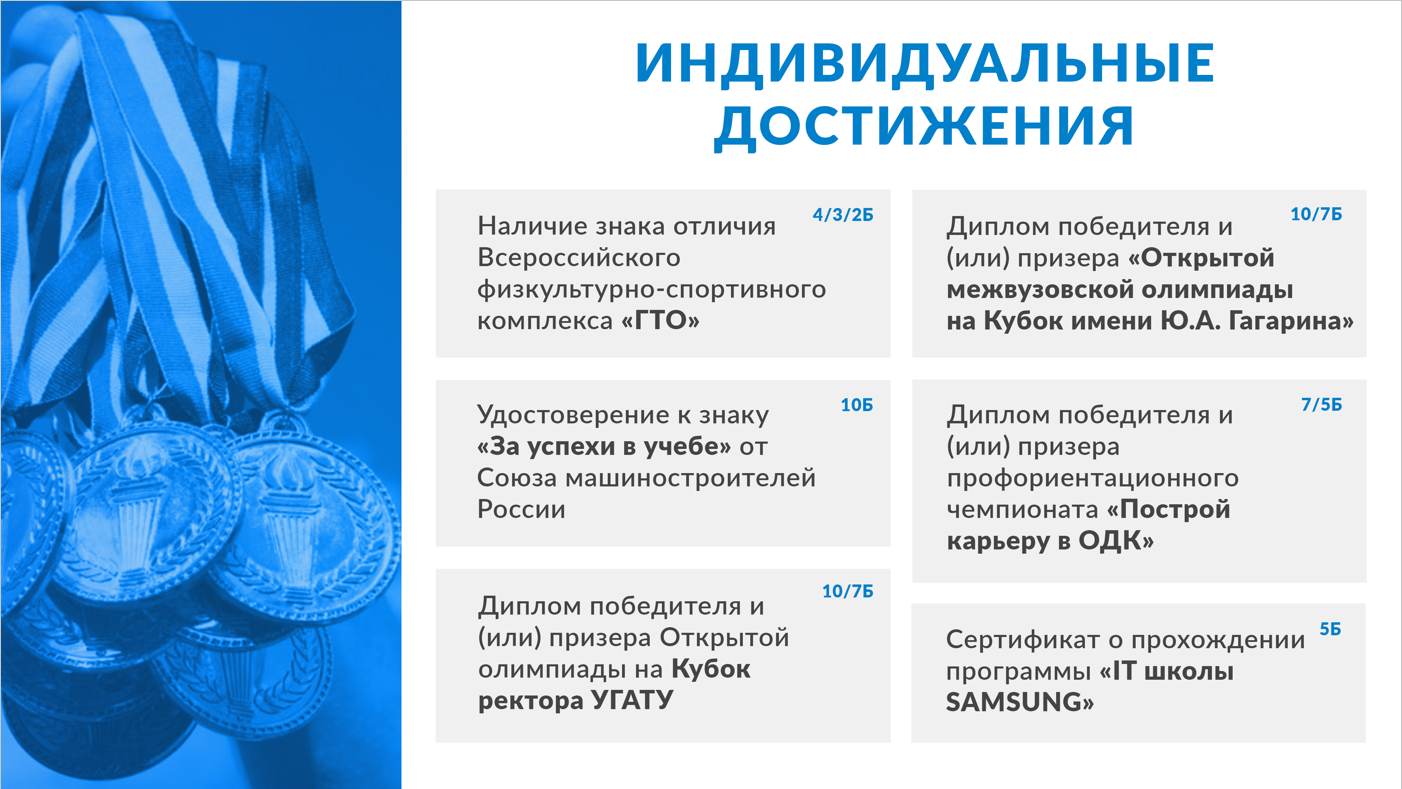 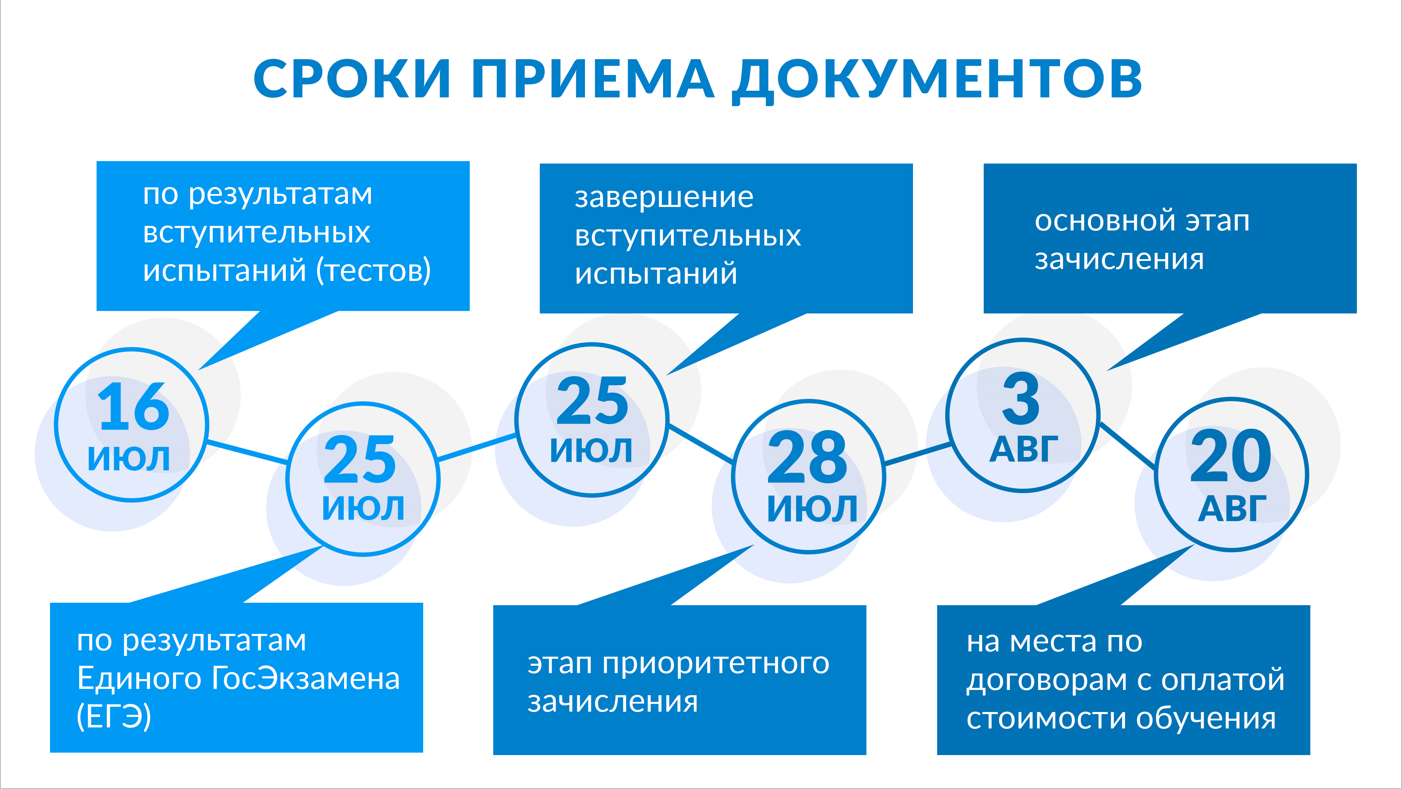 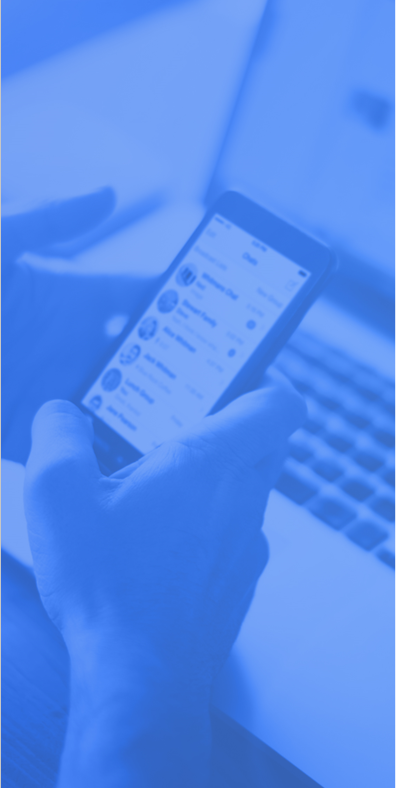 Ждем Вас в УГАТУ!!!
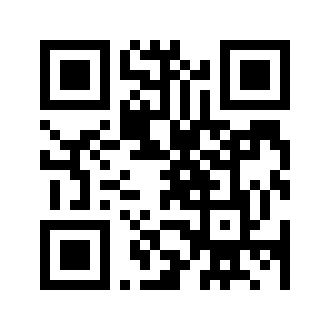 НАШИ КОНТАКТЫ
Управление международного сотрудничества
+7 (908) 350-35-72
+7 (908) 350-49-84
http://ums.ugatu.su/
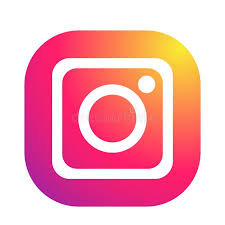 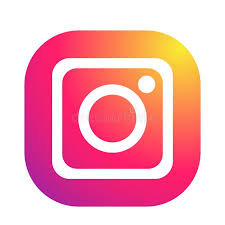 @ugatu_official
@usatu_omo
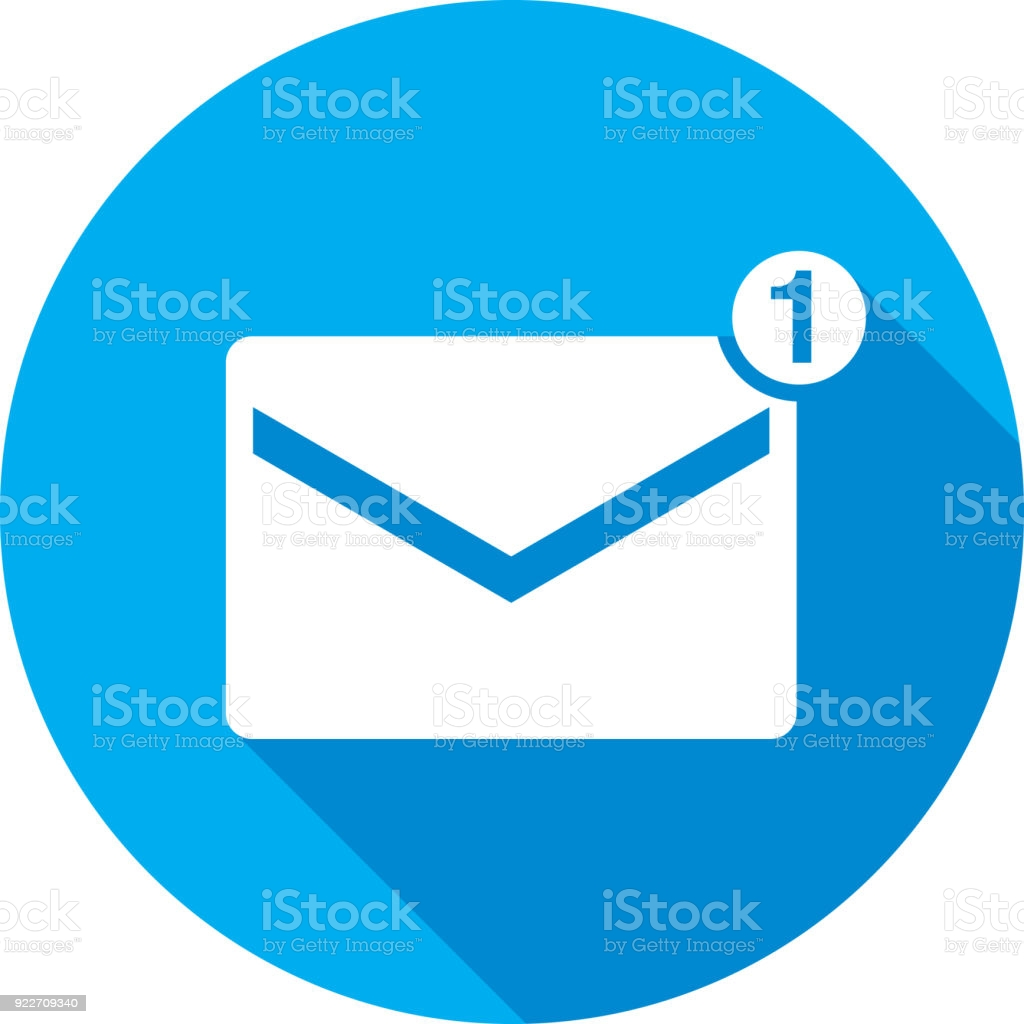 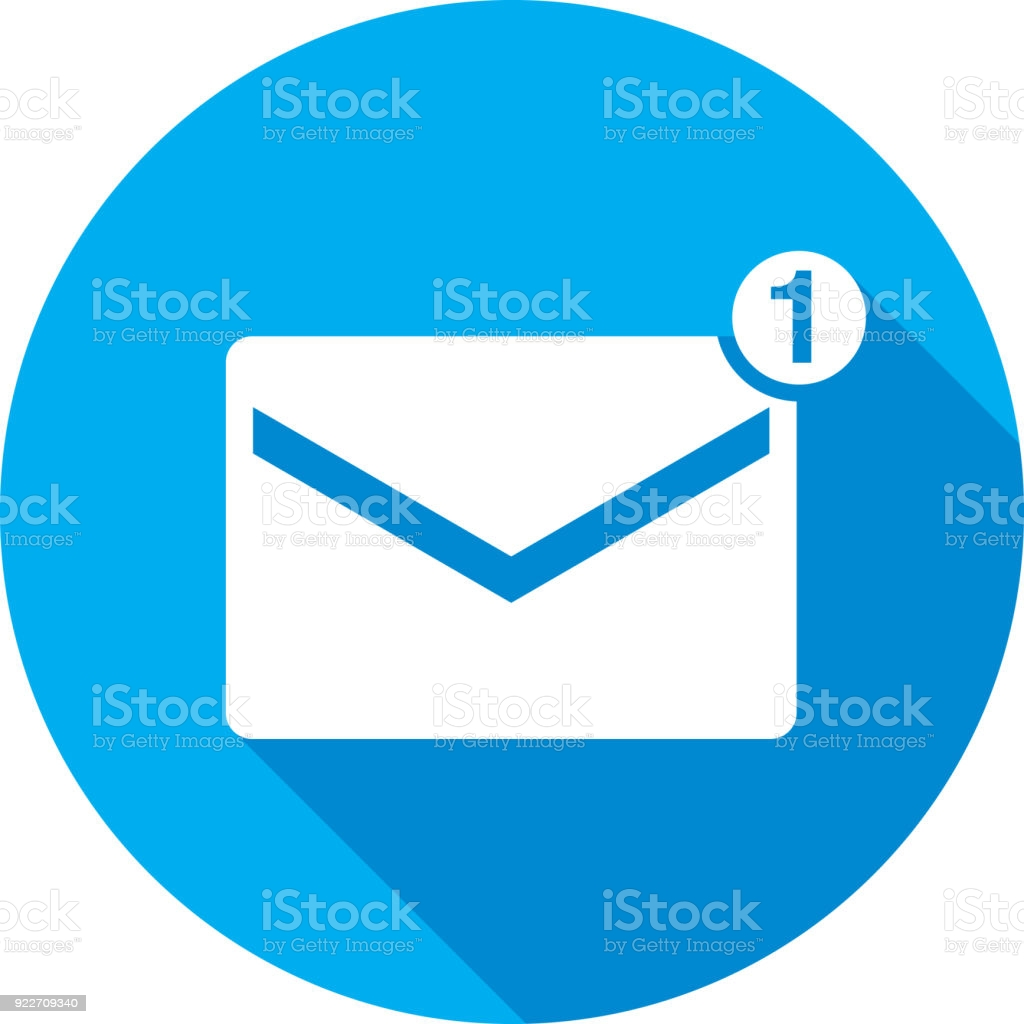 ums@ugatu.su
abit@ugatu.su
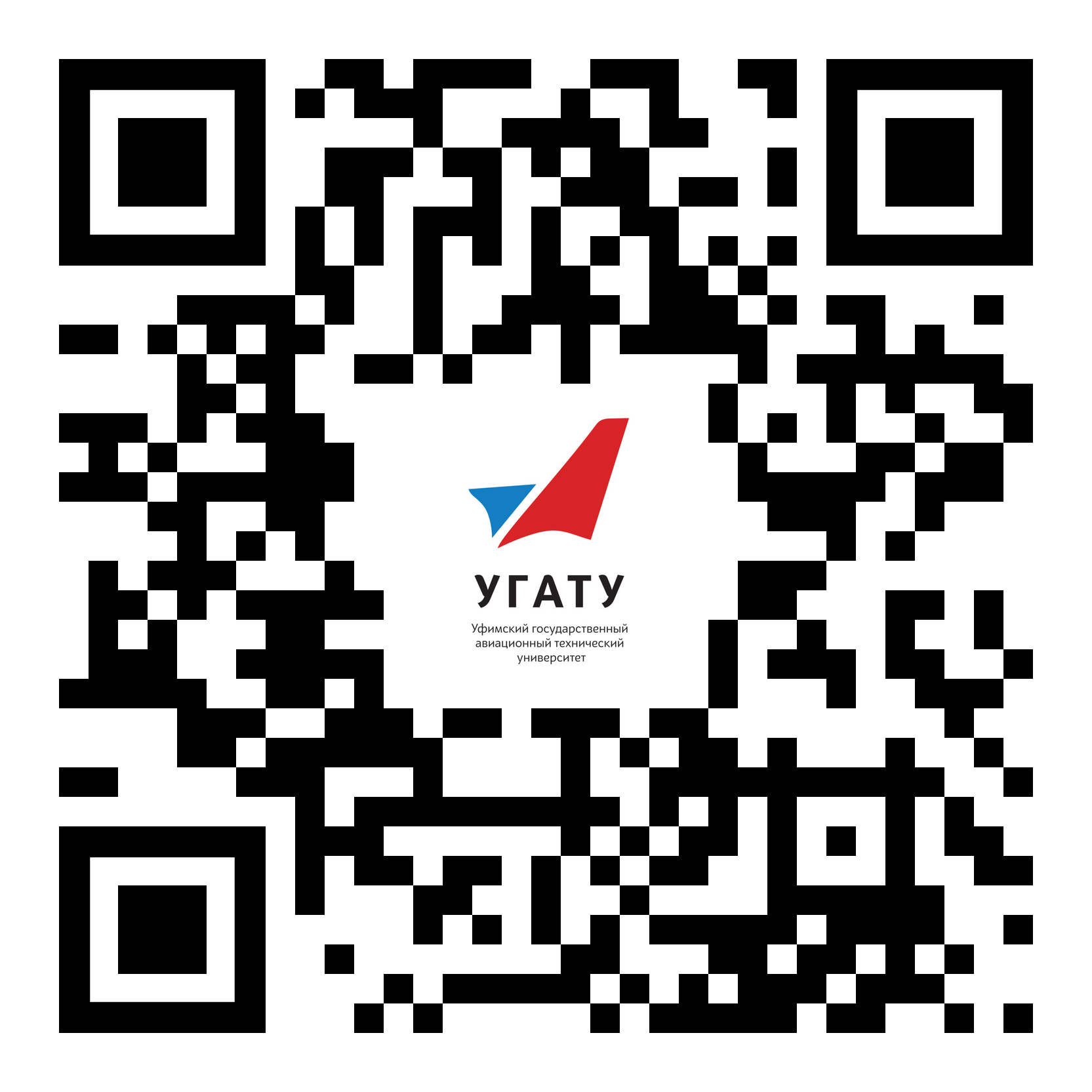 Приемная комиссия
https://www.ugatu.su/abitur/